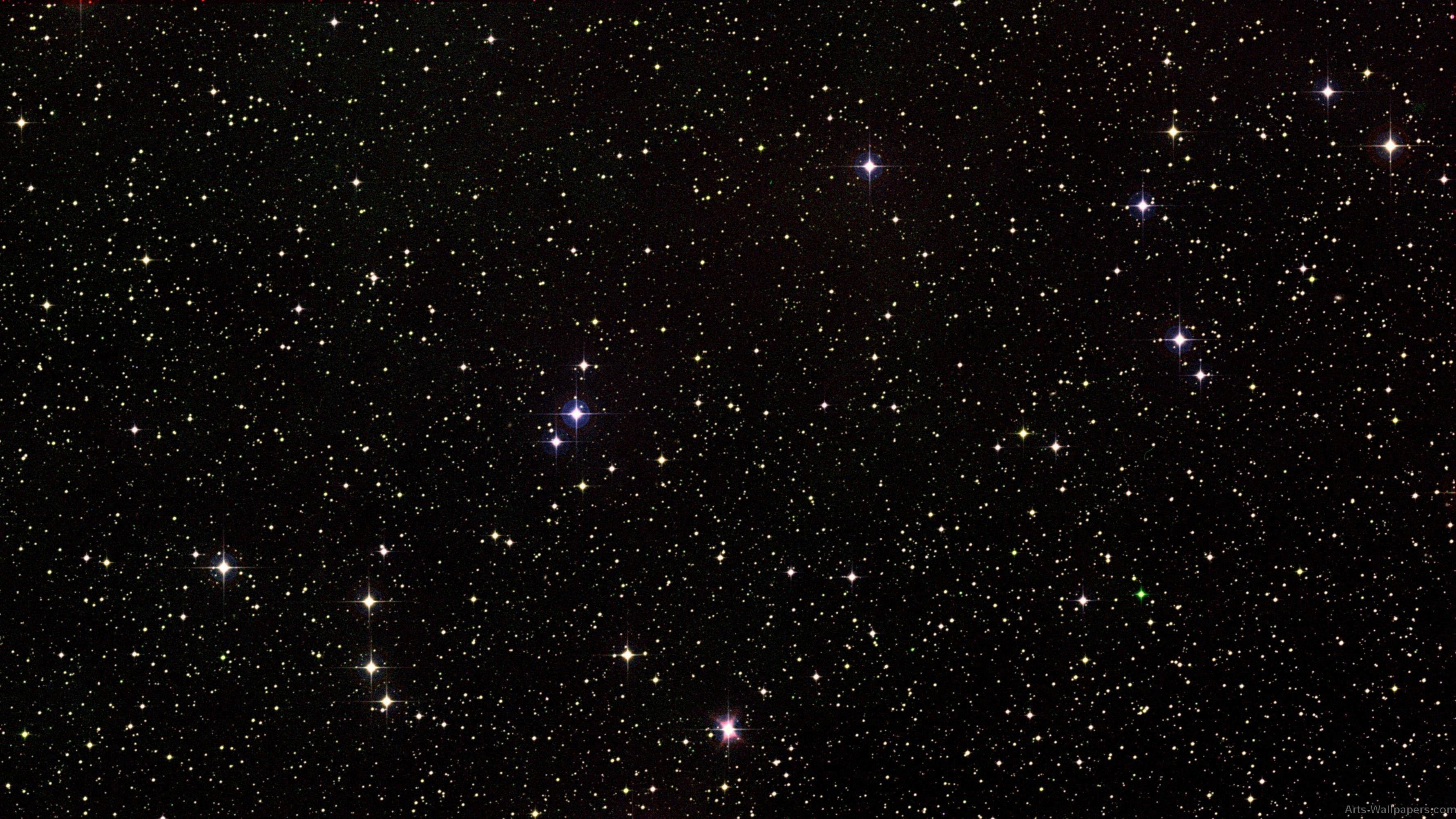 Classifier les amas de galaxies avec des méthodes d’apprentissage automatique
Maria Sadikov Étudiante à la maîtrise à l’Université de Montréal
Supervisée par Julie Hlavacek-Larrondo et Laurence Perreault-Levasseur
10 mai 2023
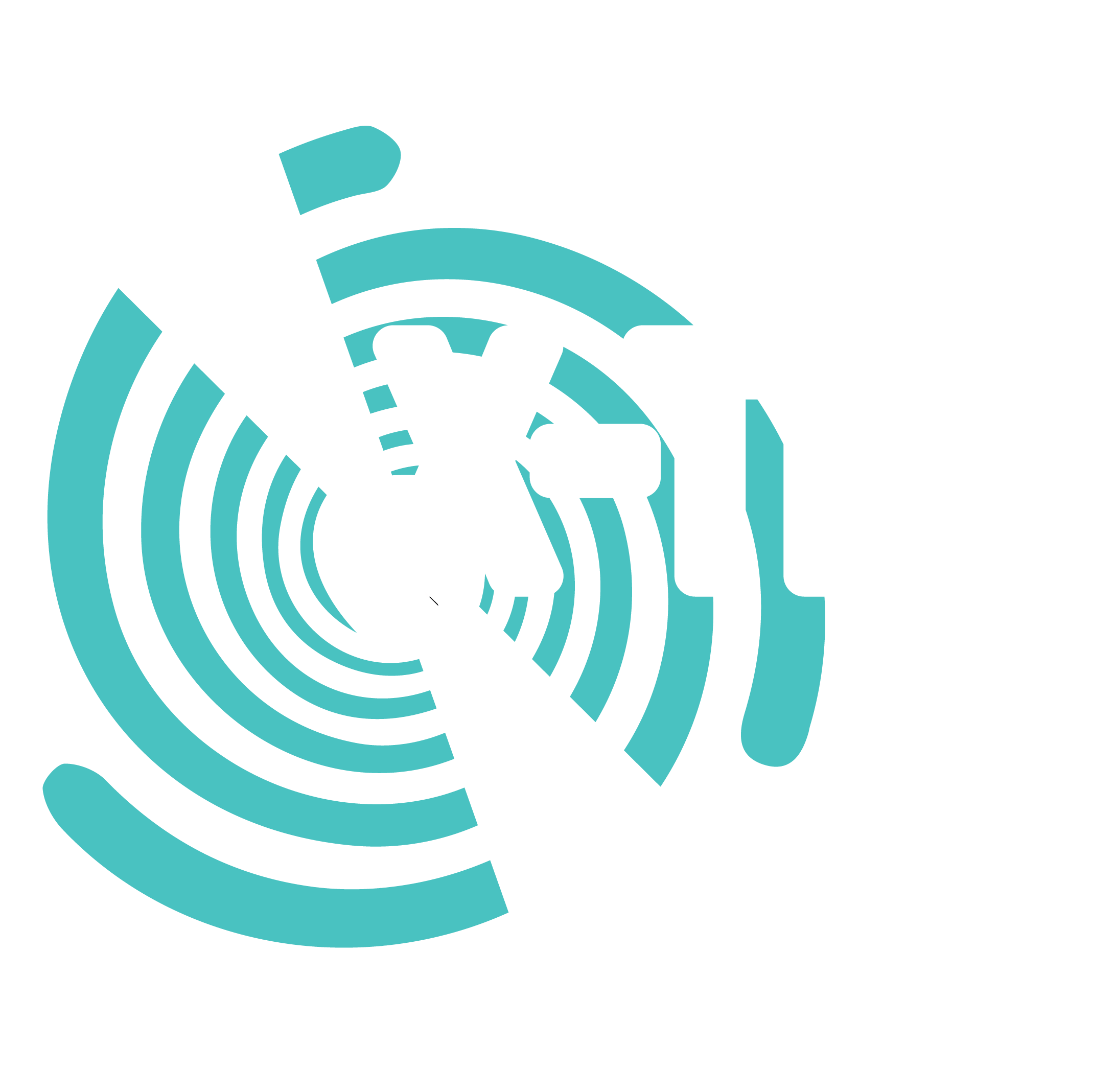 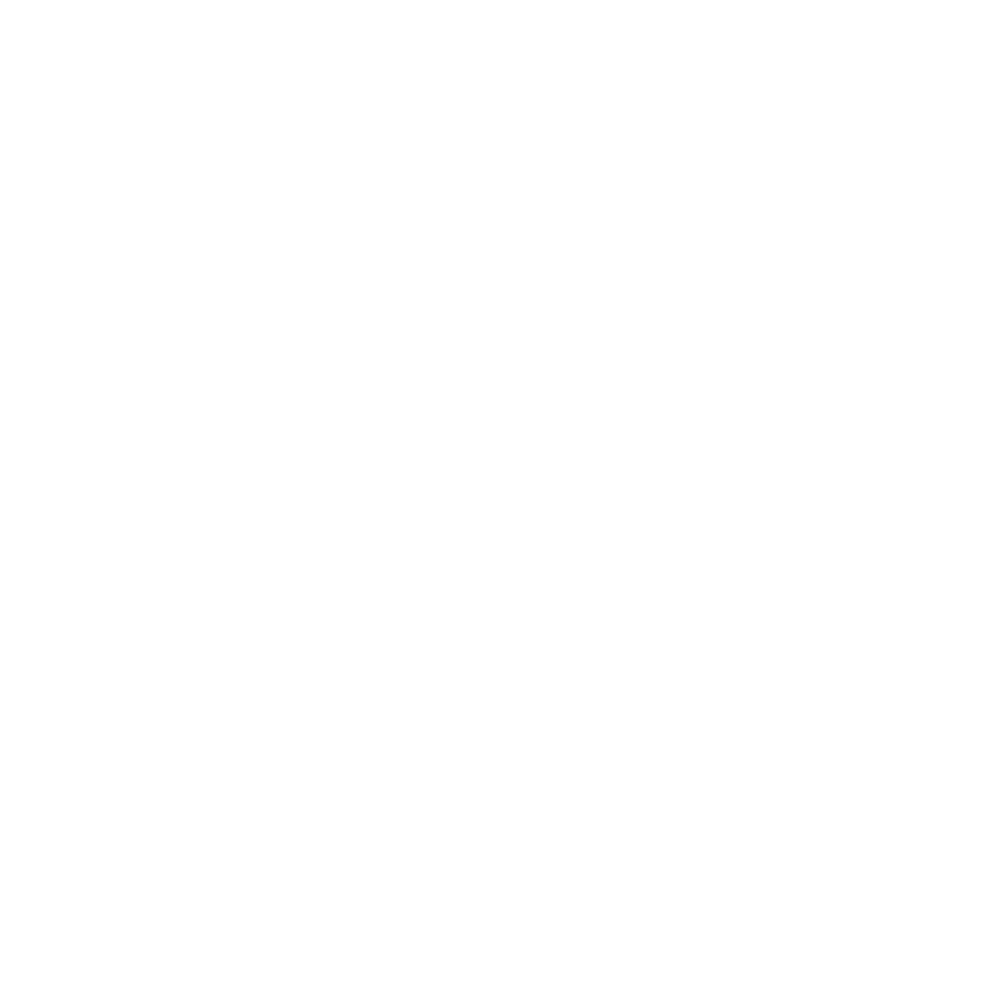 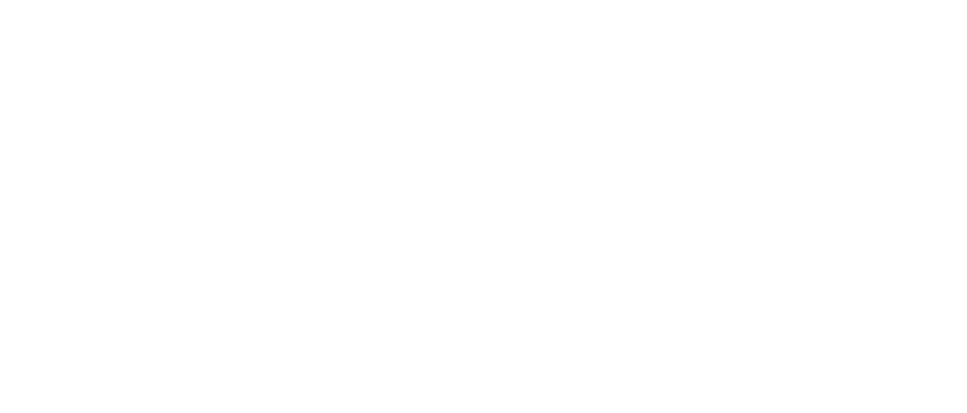 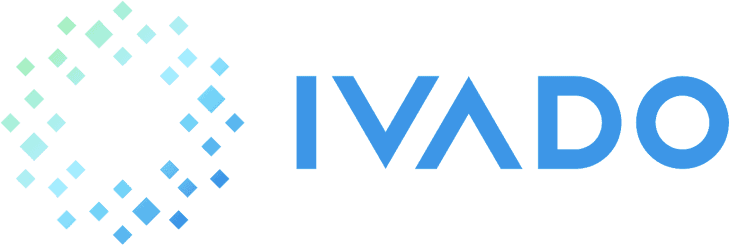 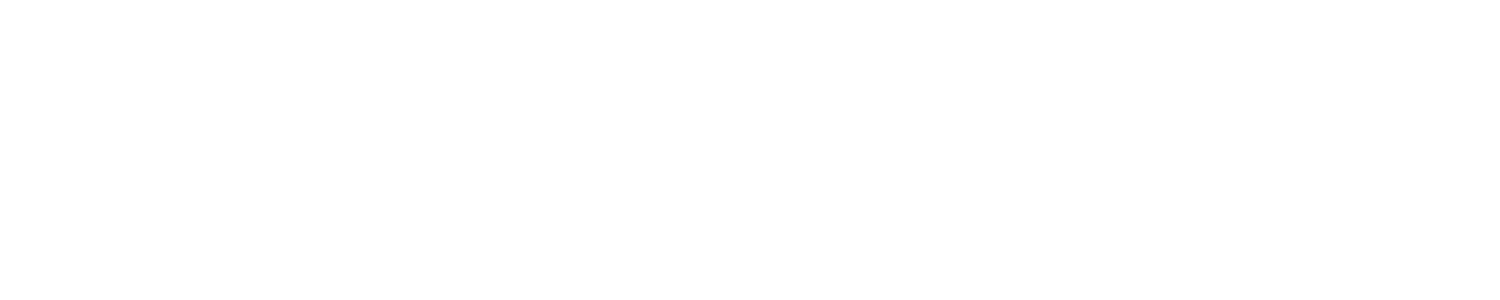 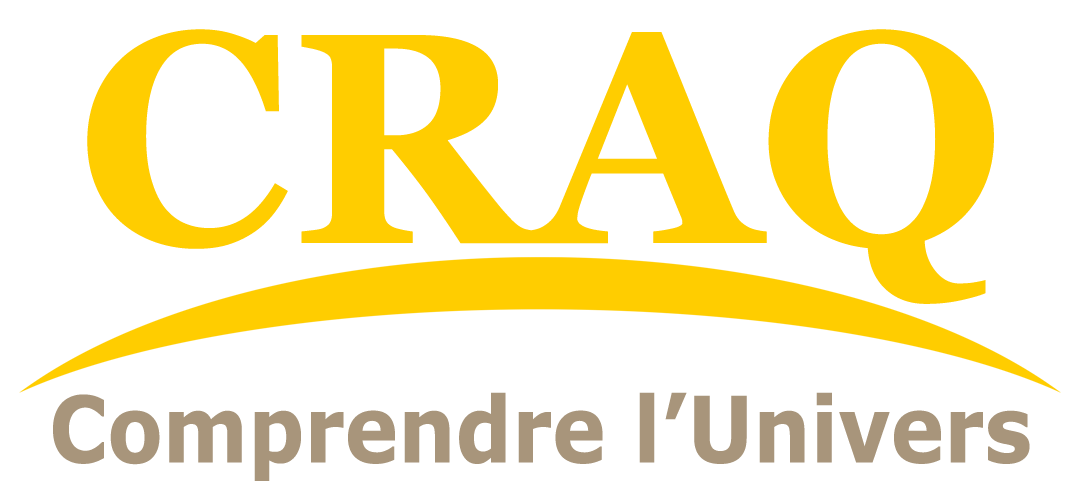 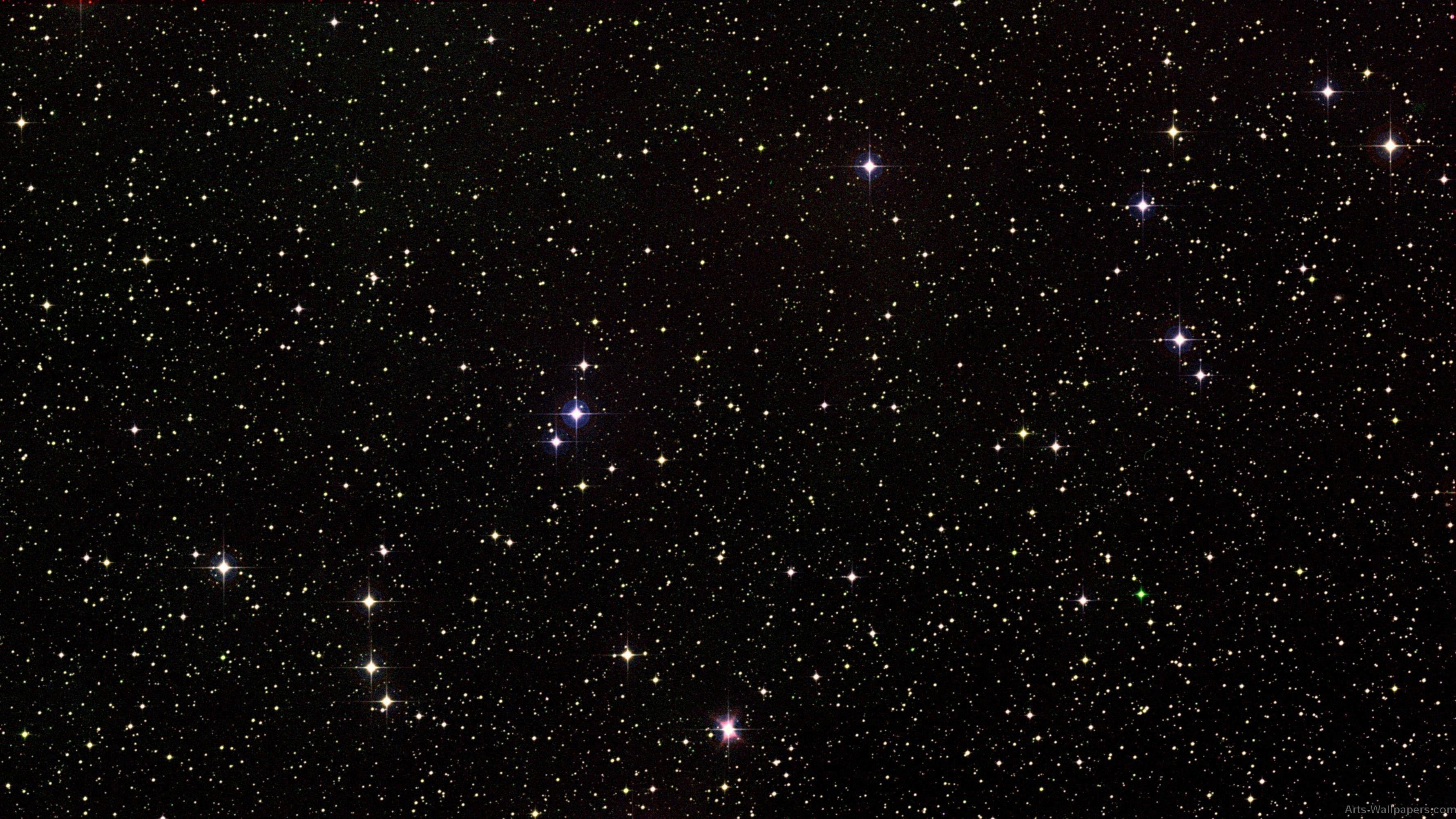 Galaxy clusters
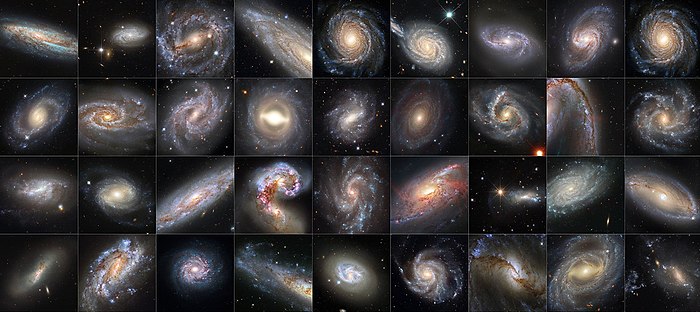 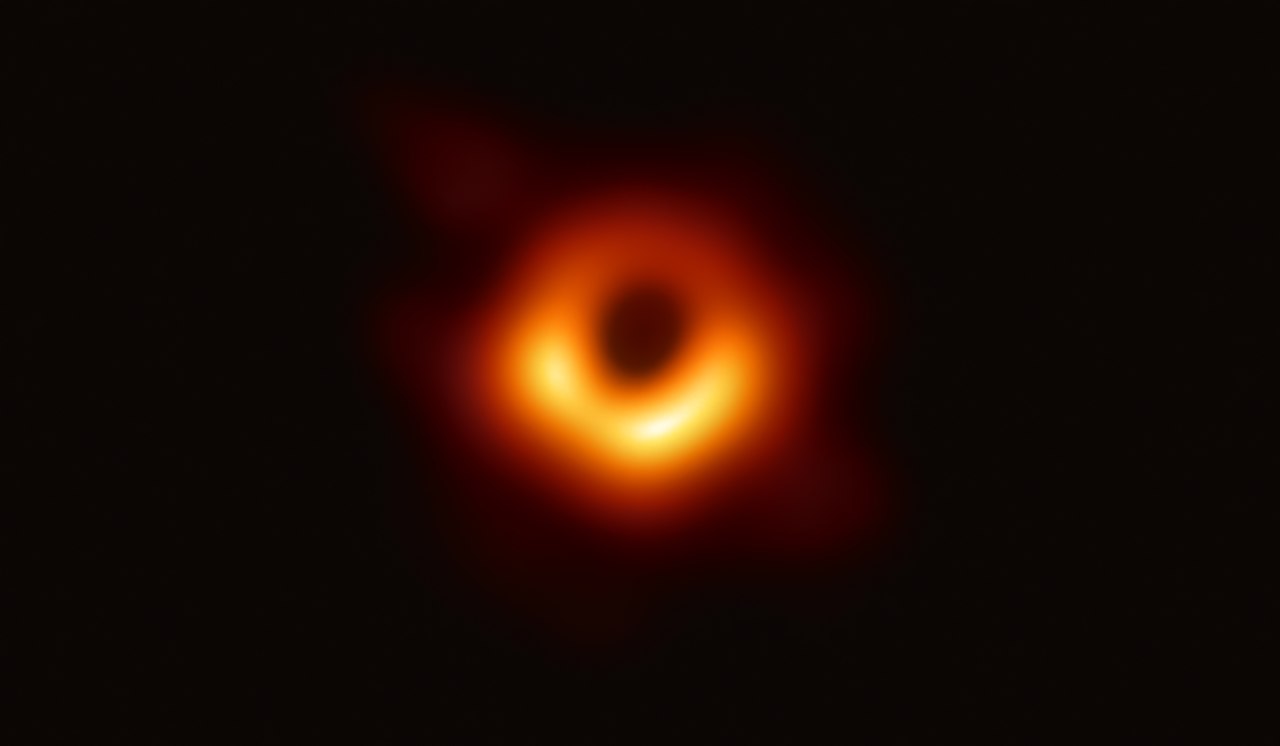 +
Dark matter
(84% of mass)
+
+
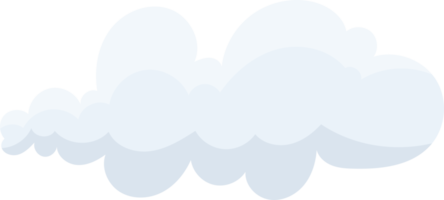 Intra-cluster medium (Gas)
(13% of mass)
Galaxies
(3% of mass)
Supermassive black hole
(negligeable mass)
2
Image: EHT Collaboration
Image: NASA, ESA, Adam G Riess
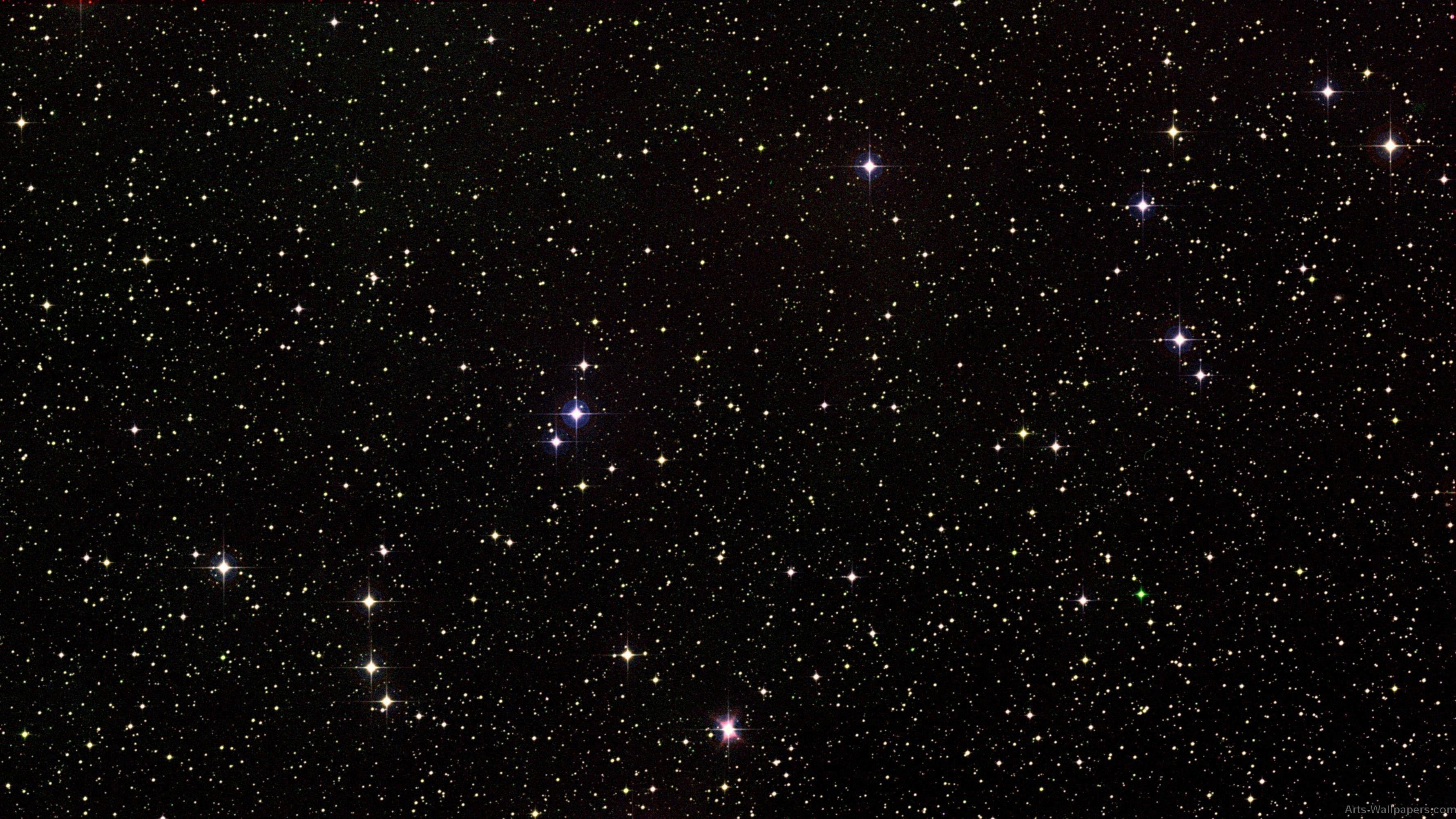 Galaxy clusters
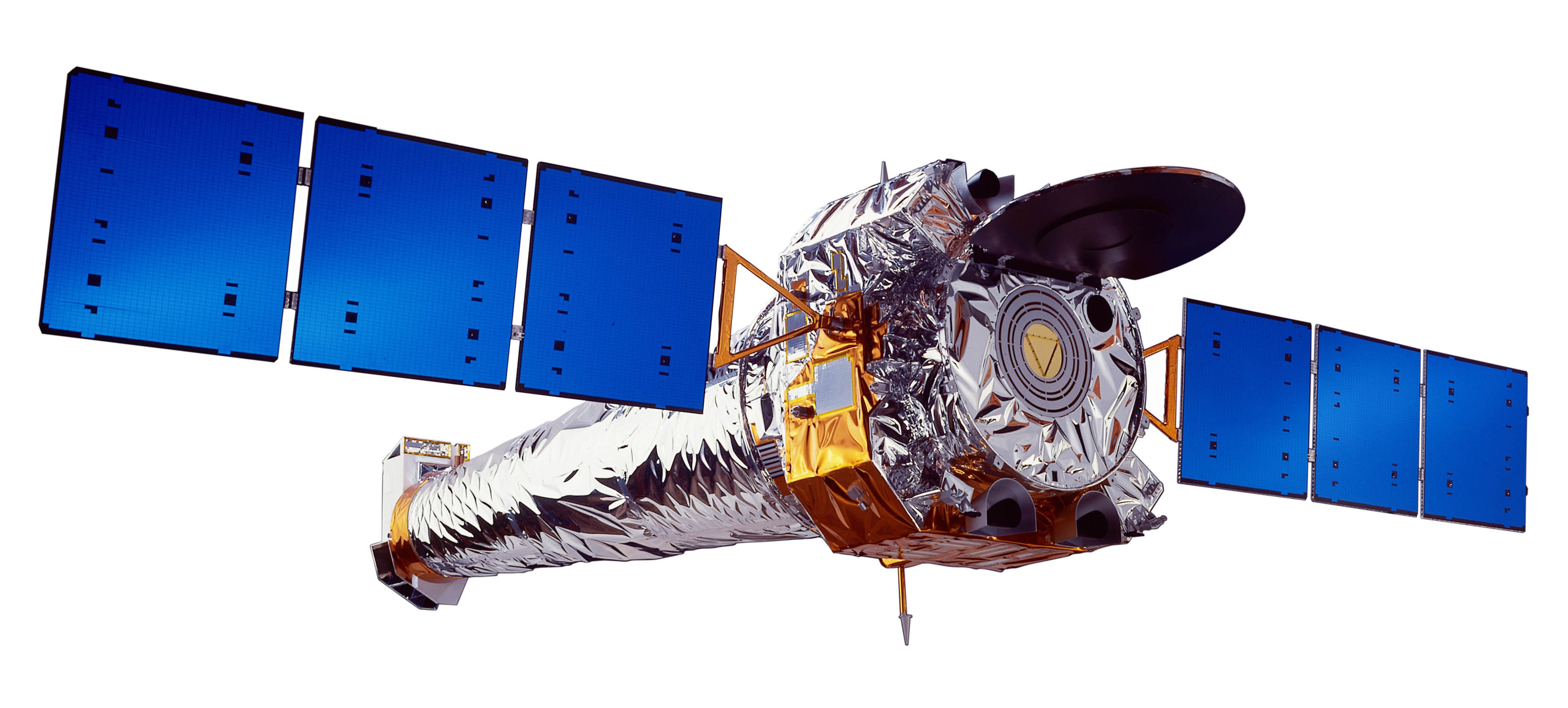 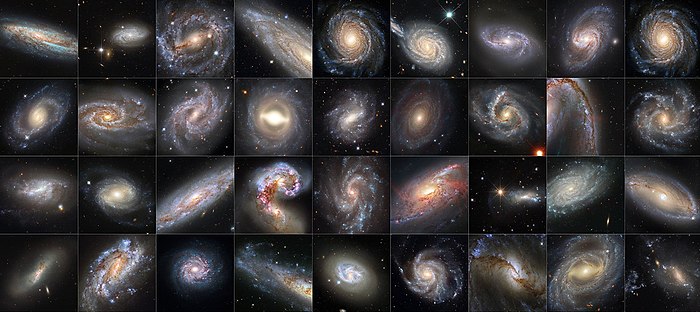 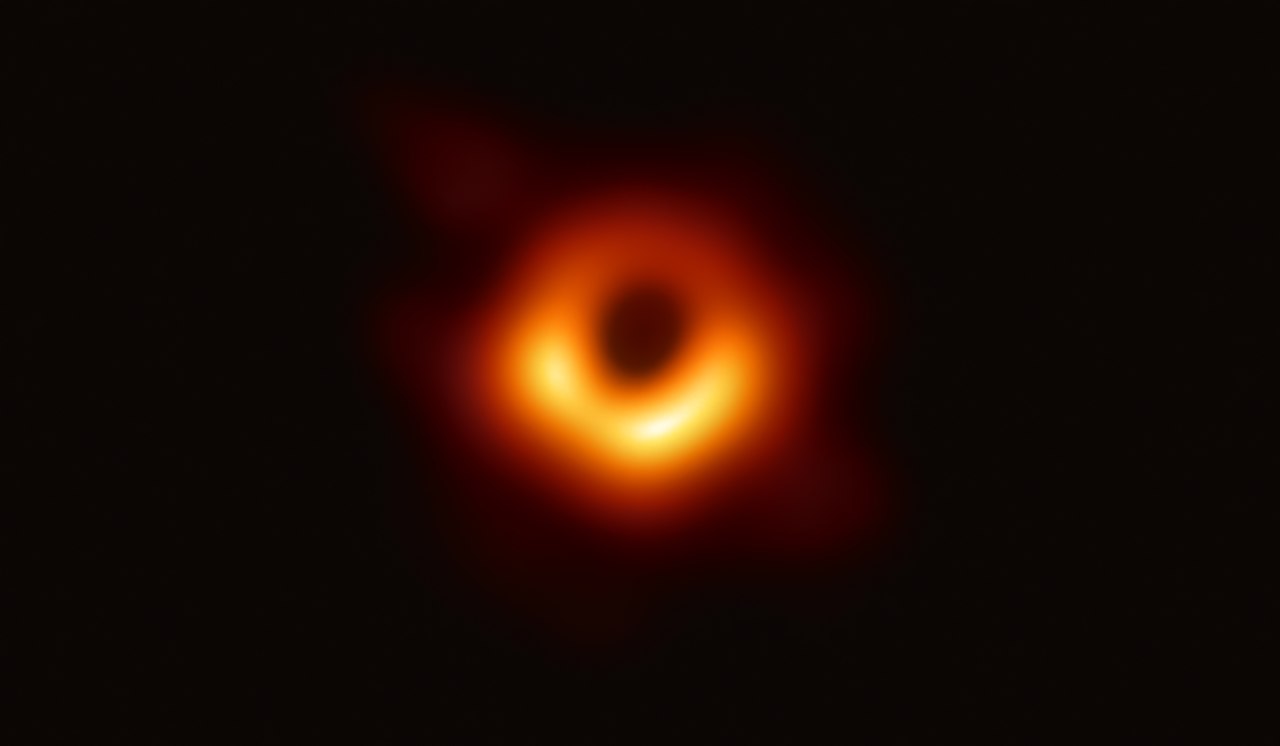 +
Dark matter
(84% of mass)
+
+
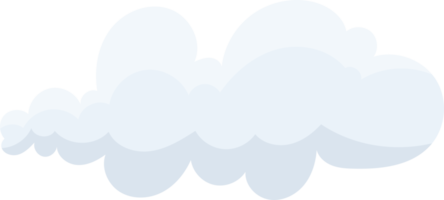 Intra-cluster medium (Gas)
(13% of mass)
Galaxies
(3% of mass)
Supermassive black hole
(negligeable mass)
2
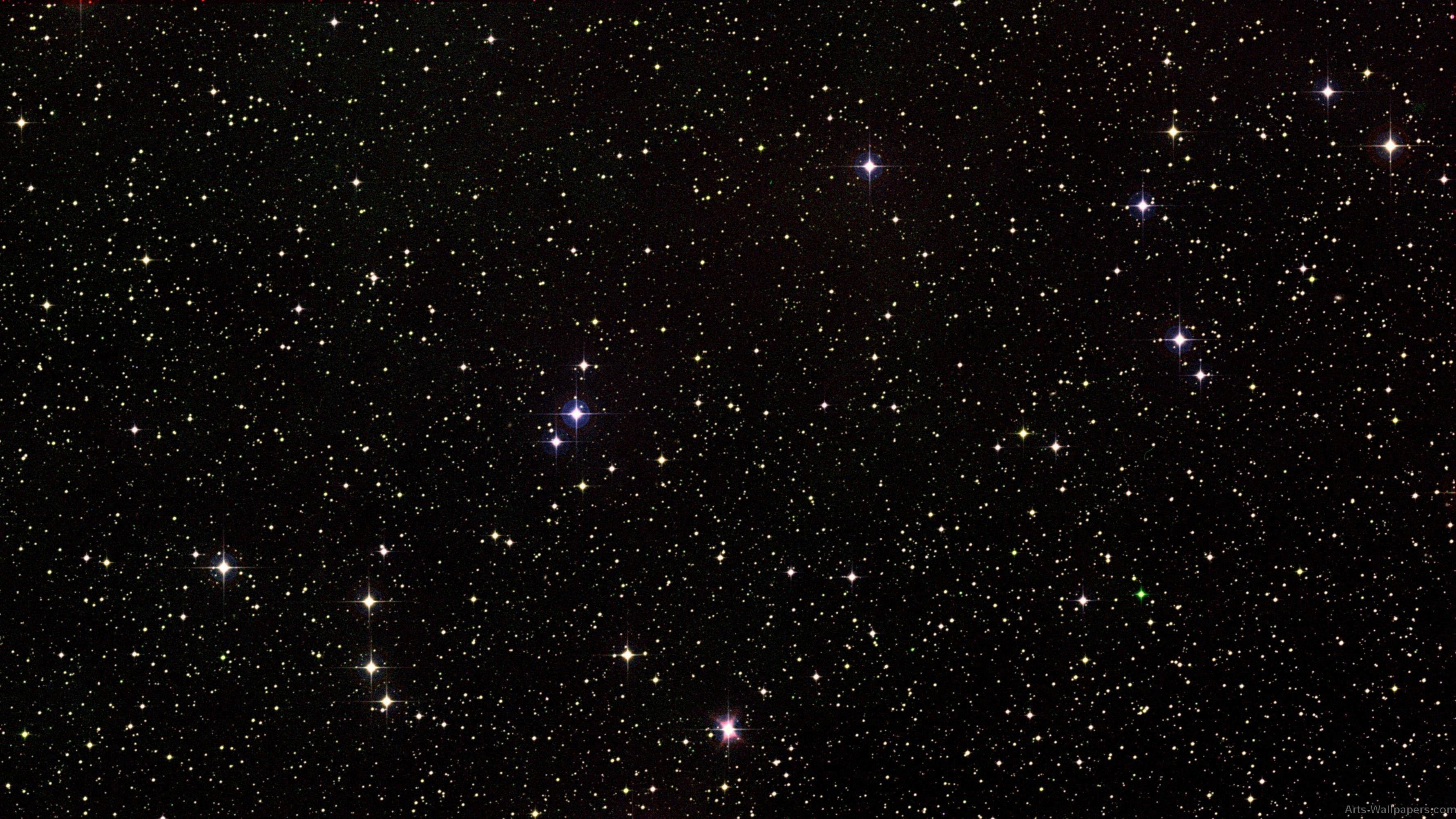 Galaxy cluster classification
Cool core cluster
Non cool core cluster
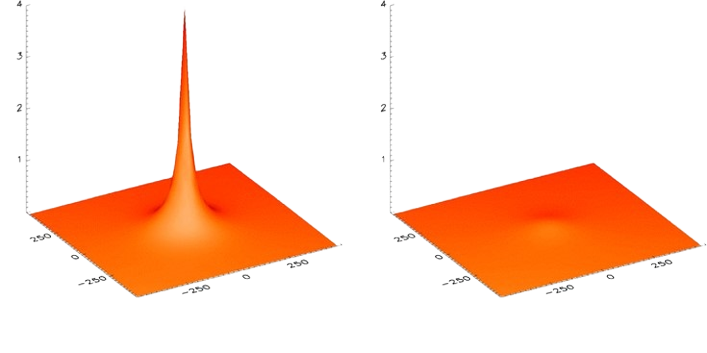 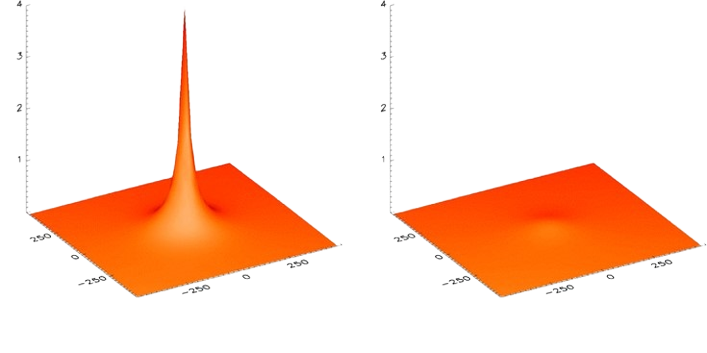 Brillance de surface (γ s-1 arcmin-2)
Brillance de surface (γ s-1 arcmin-2)
Distance (kpc)
Distance (kpc)
Distance (kpc)
Distance (kpc)
Uniform X-ray emission
Peaked X-ray emission
3
Images: Million & Allen
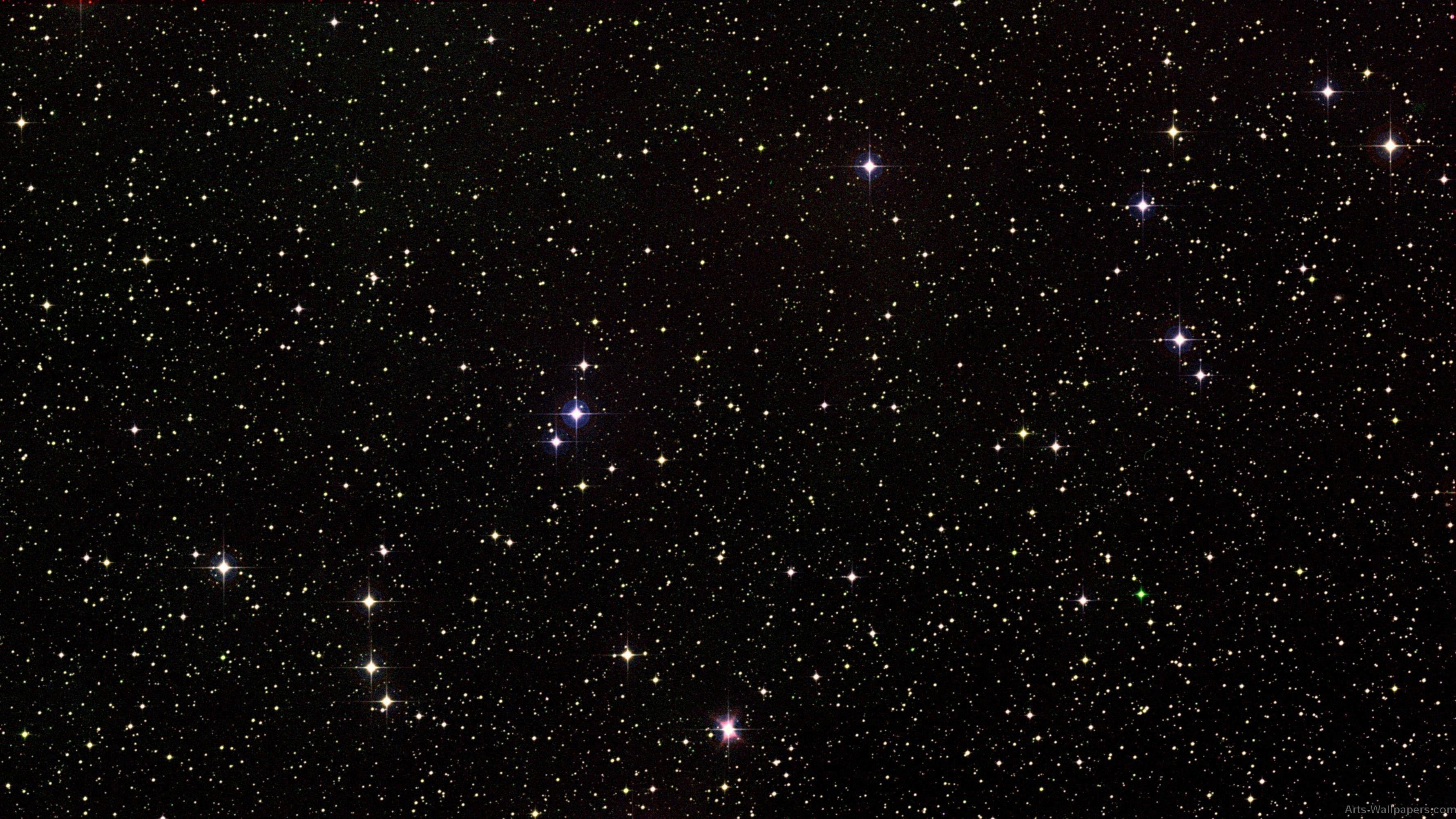 Galaxy cluster classification
Cool core cluster: the gas gets heated by the SMBH through AGN feedback
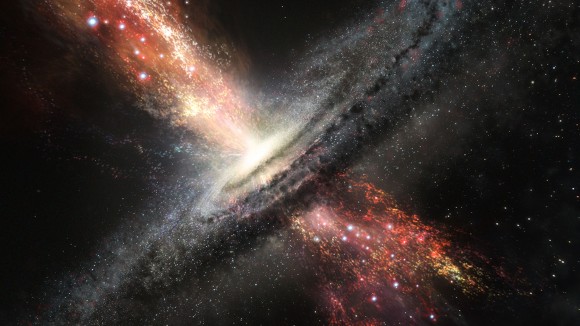 relativistic jets (transfer energy to the ICM)
accretion disk around black hole
4
Image: Nature
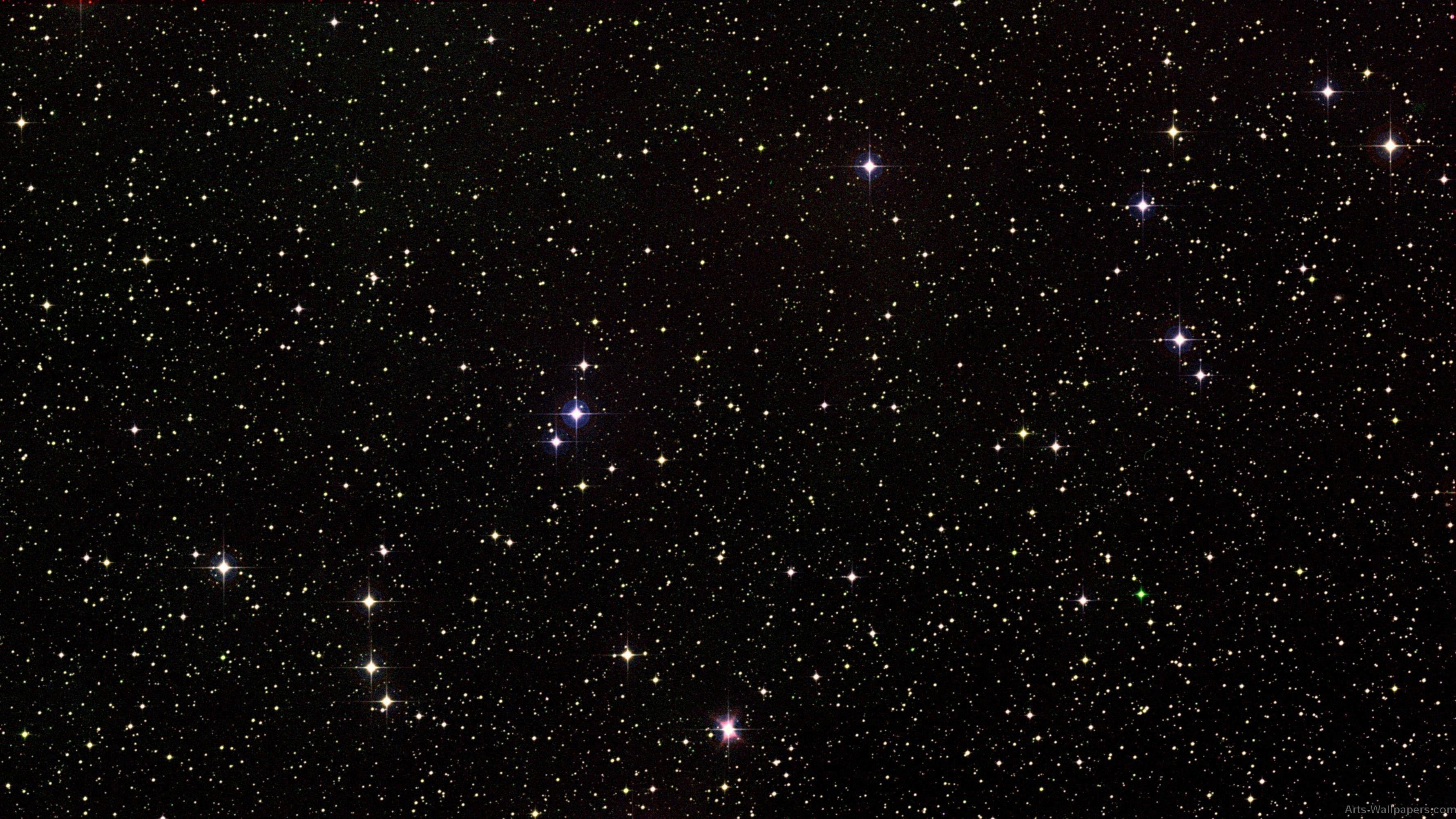 Galaxy cluster classification
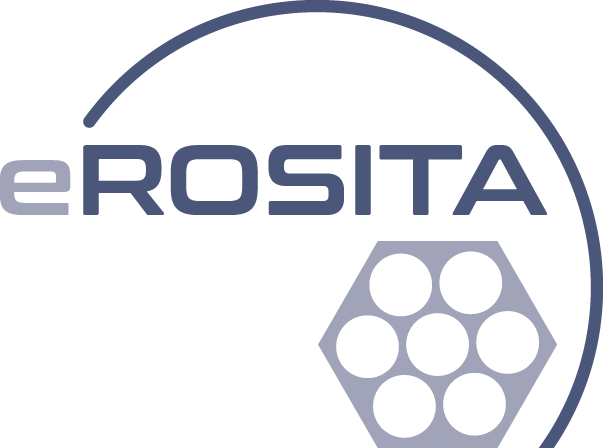 Traditionnal methods are time-consuming & biased

Future X-ray surveys (such as eROSITA) will provide  very large amounts of data!
We need a fast & efficient method of analyzing it           machine learning
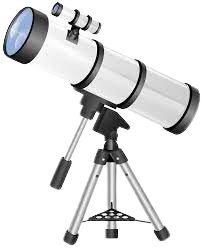 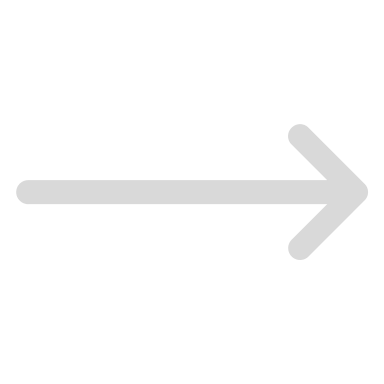 5
Image: eROSITA, Max Planck Institute
Data
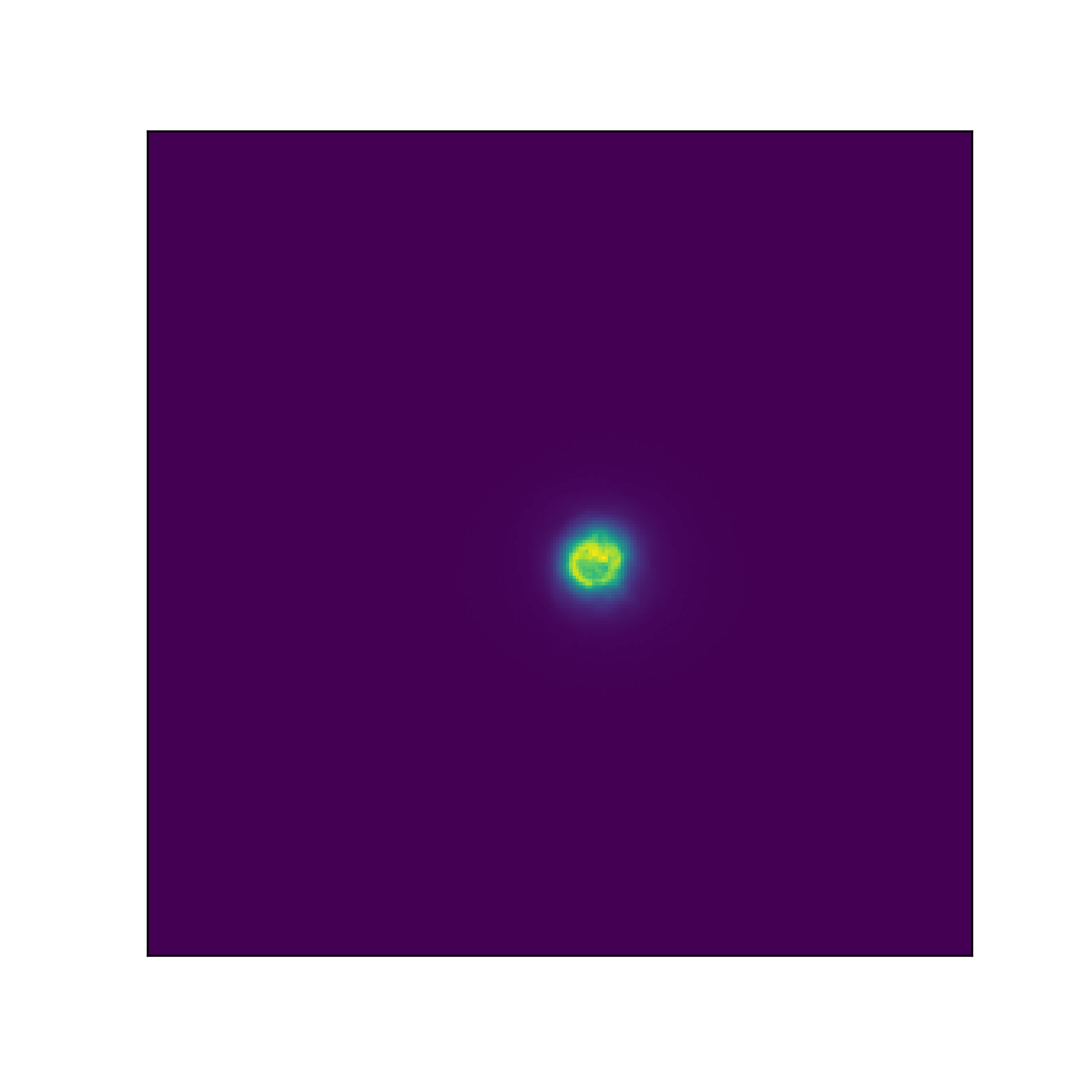 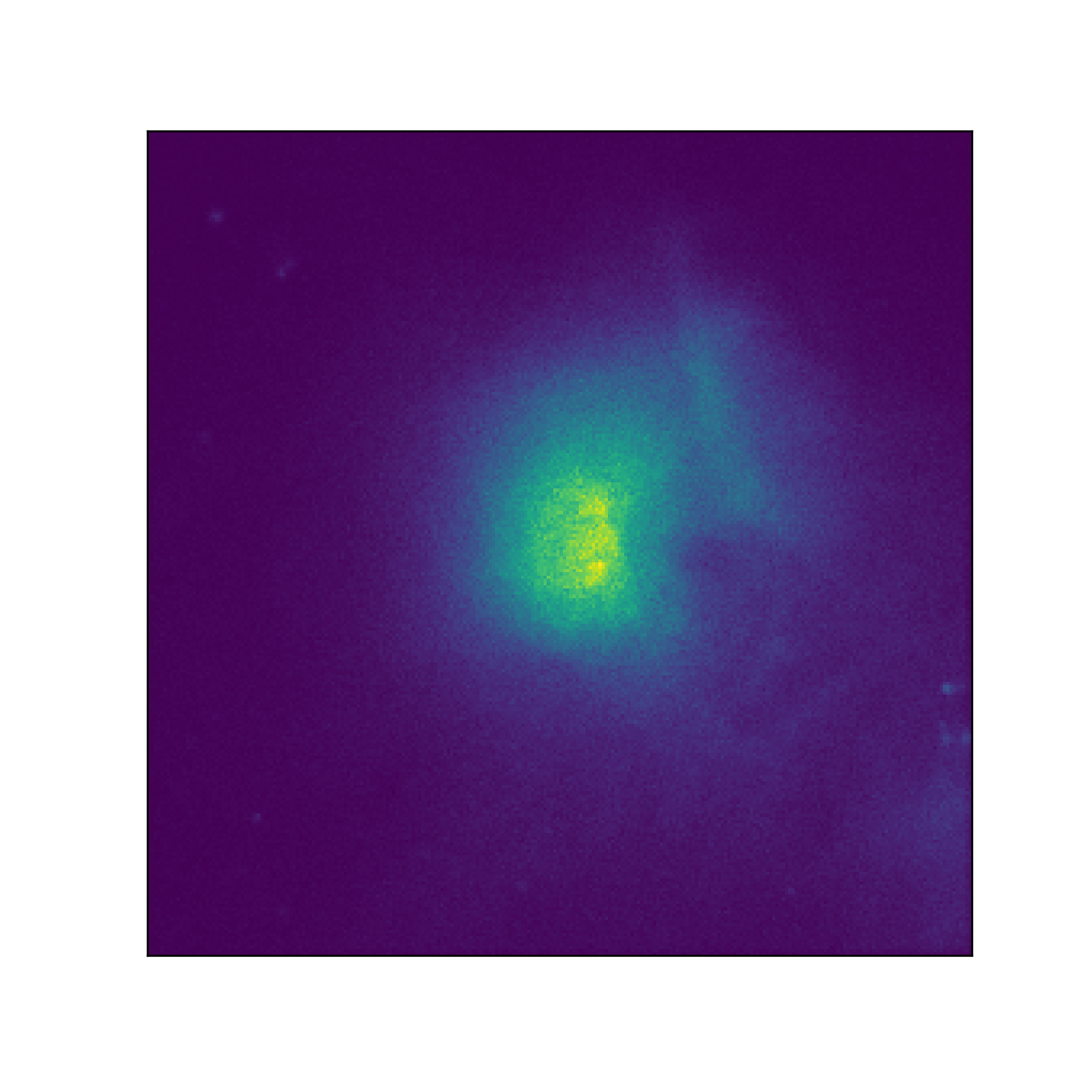 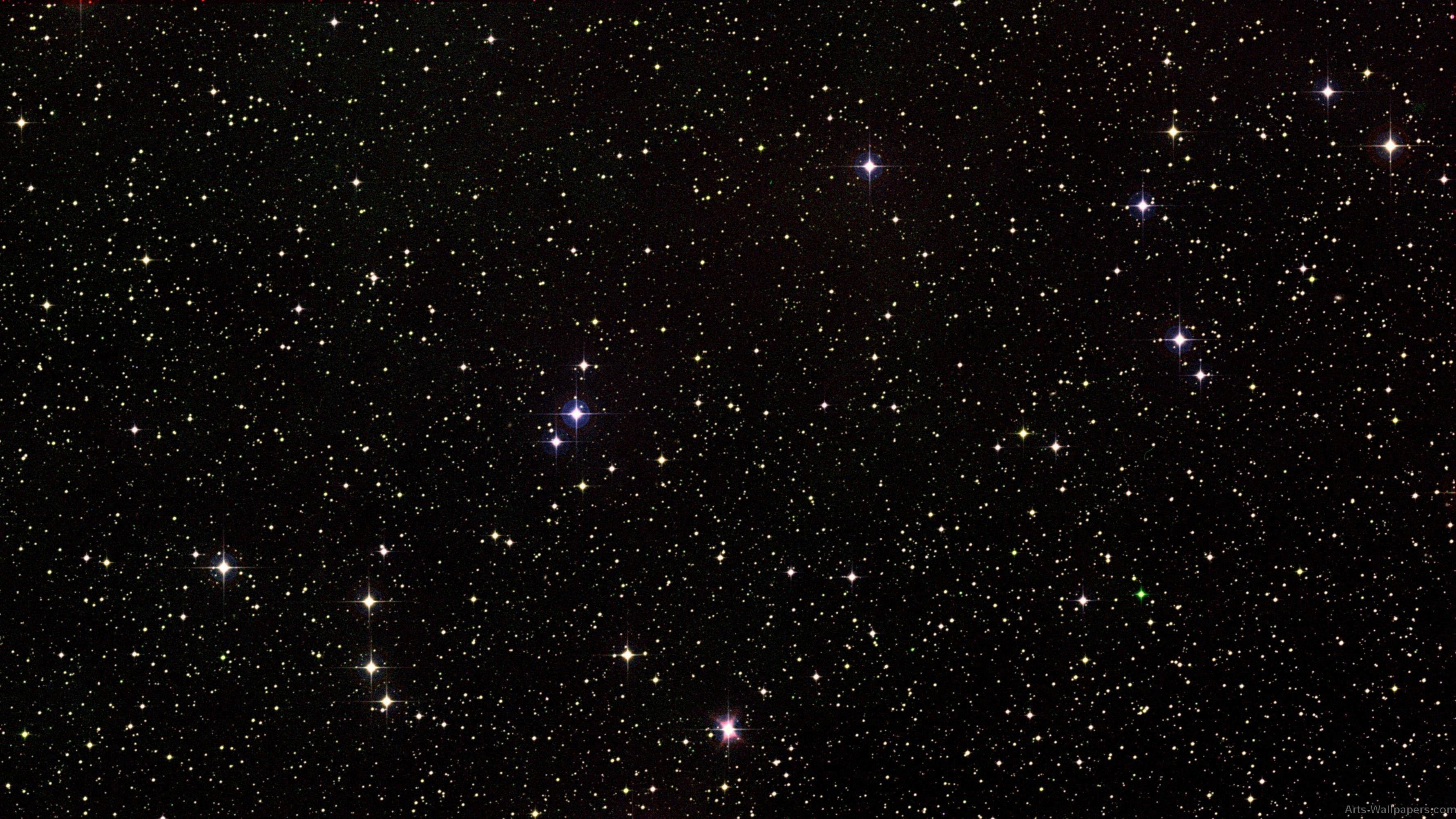 Cosmological hydrodynamical simulations (Illustris TNG)
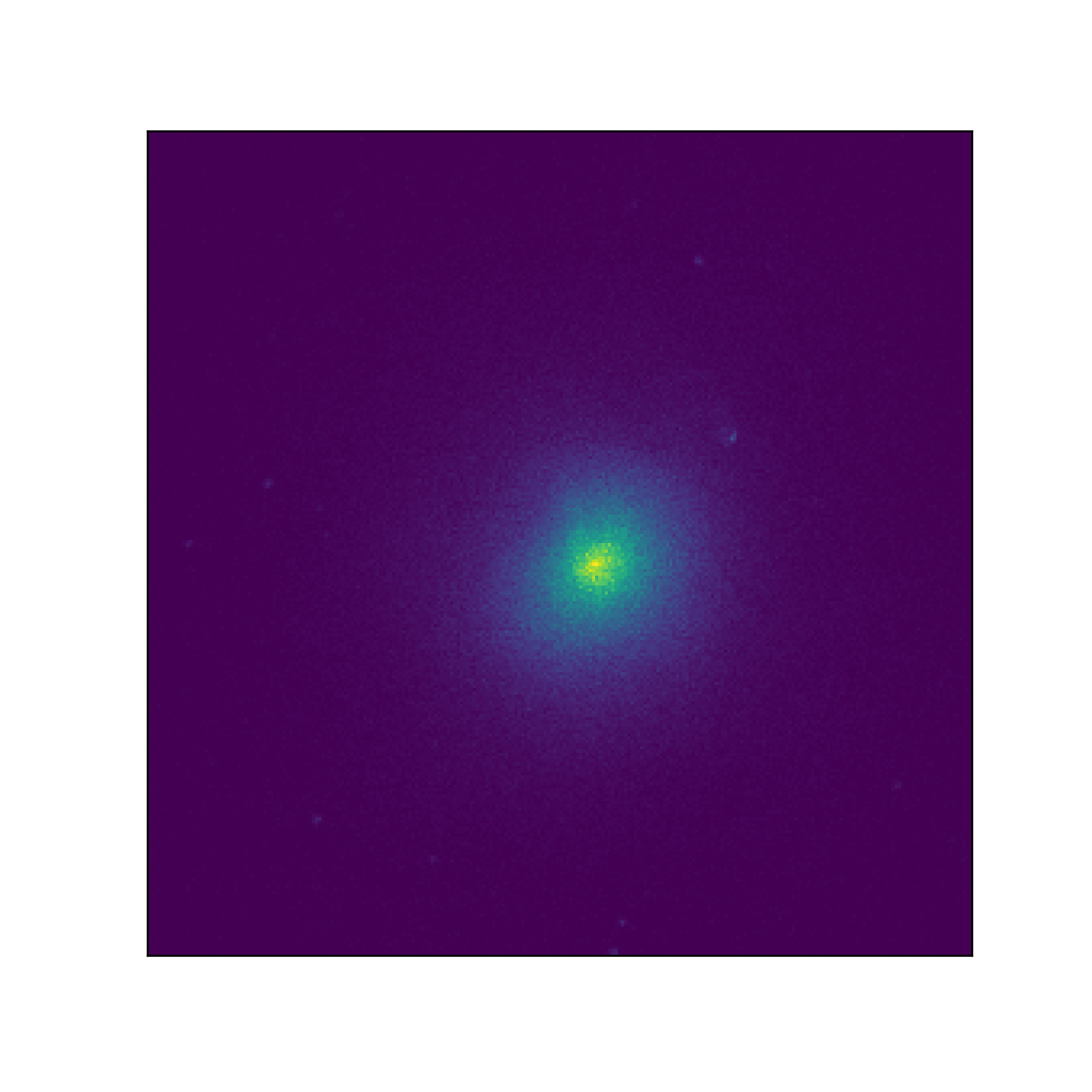 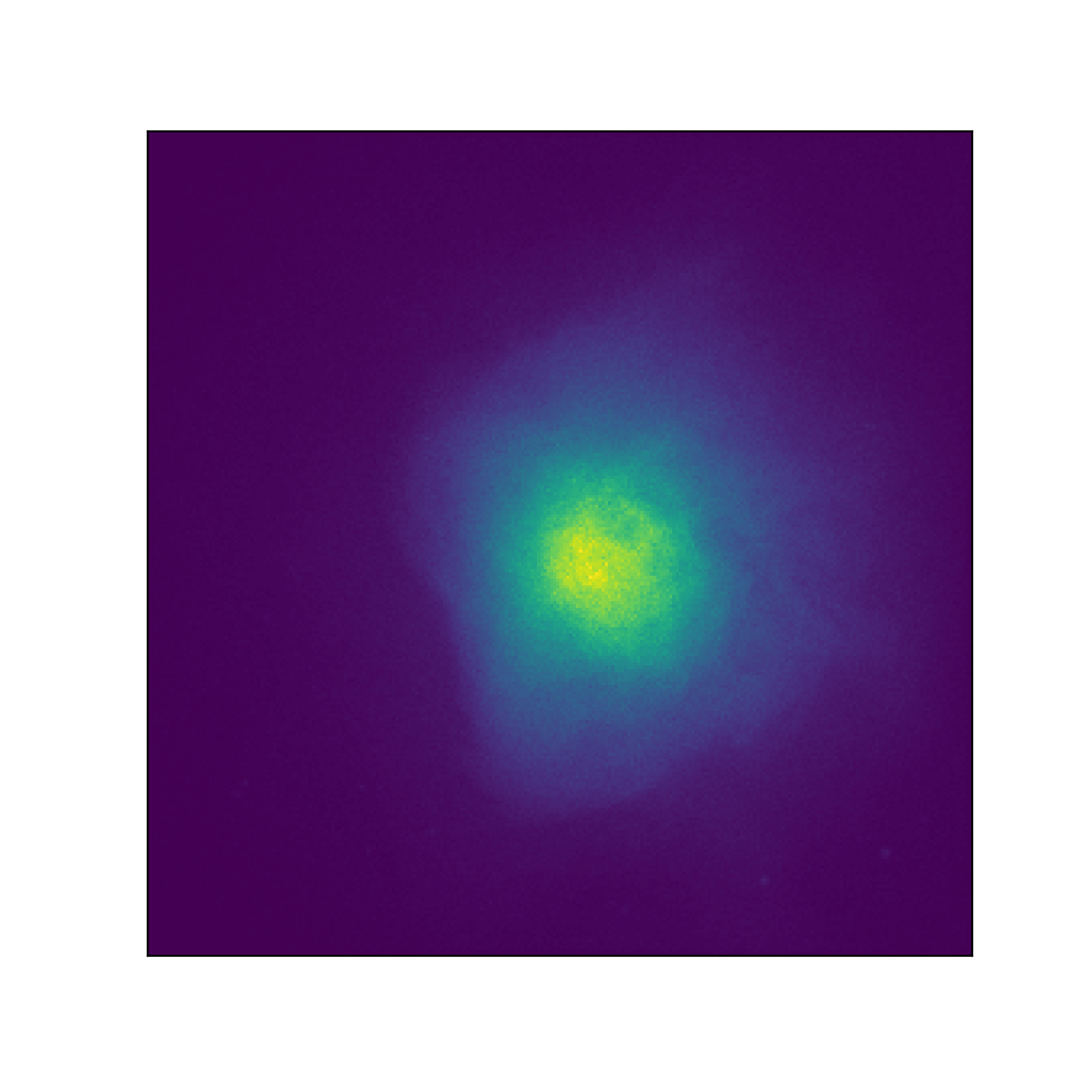 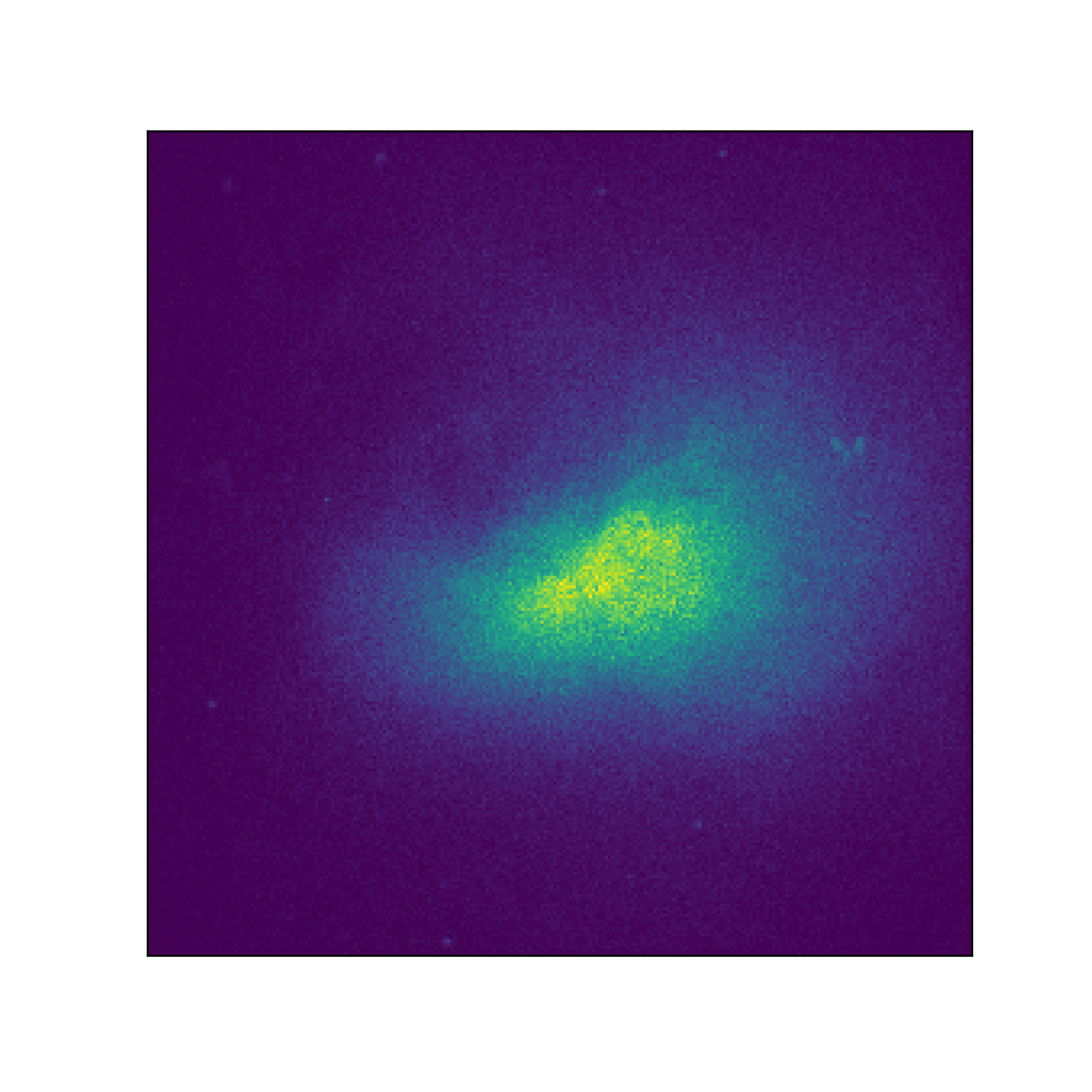 ICM physical properties
Simulated Xray images
Metrics(Labels)
6
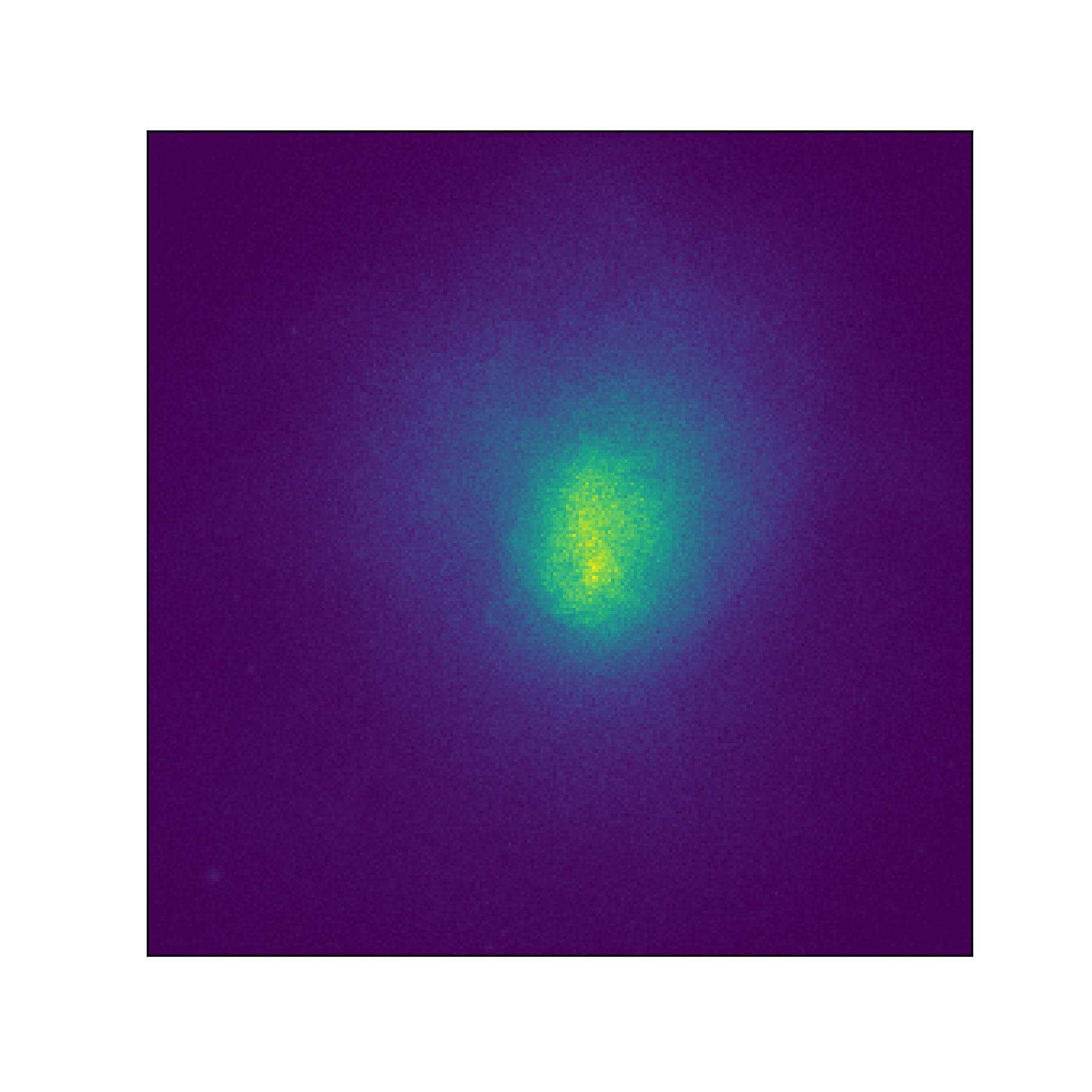 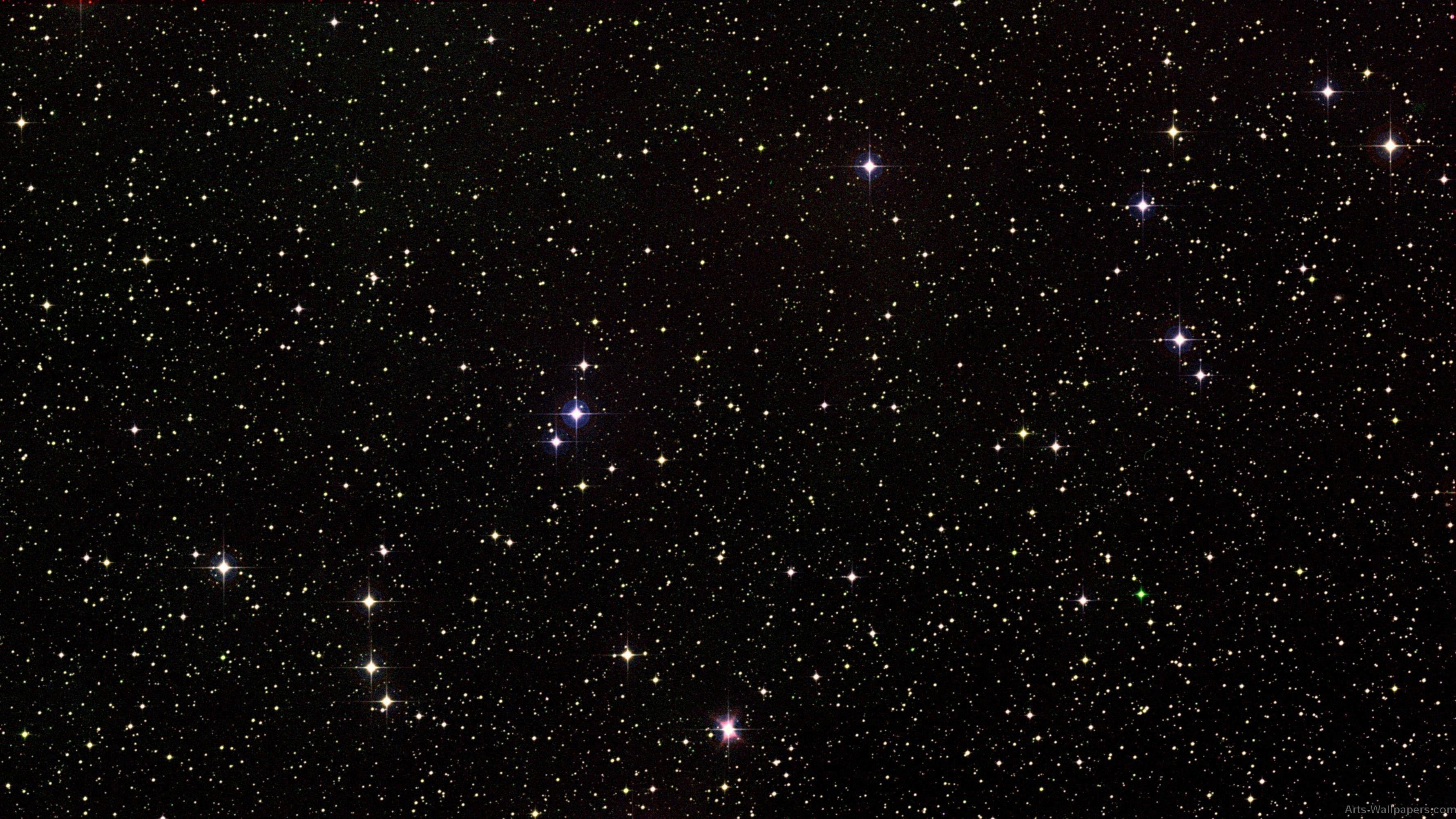 Classification metrics
Central cooling time

Central electron density

Central entropy

Concentration parameter
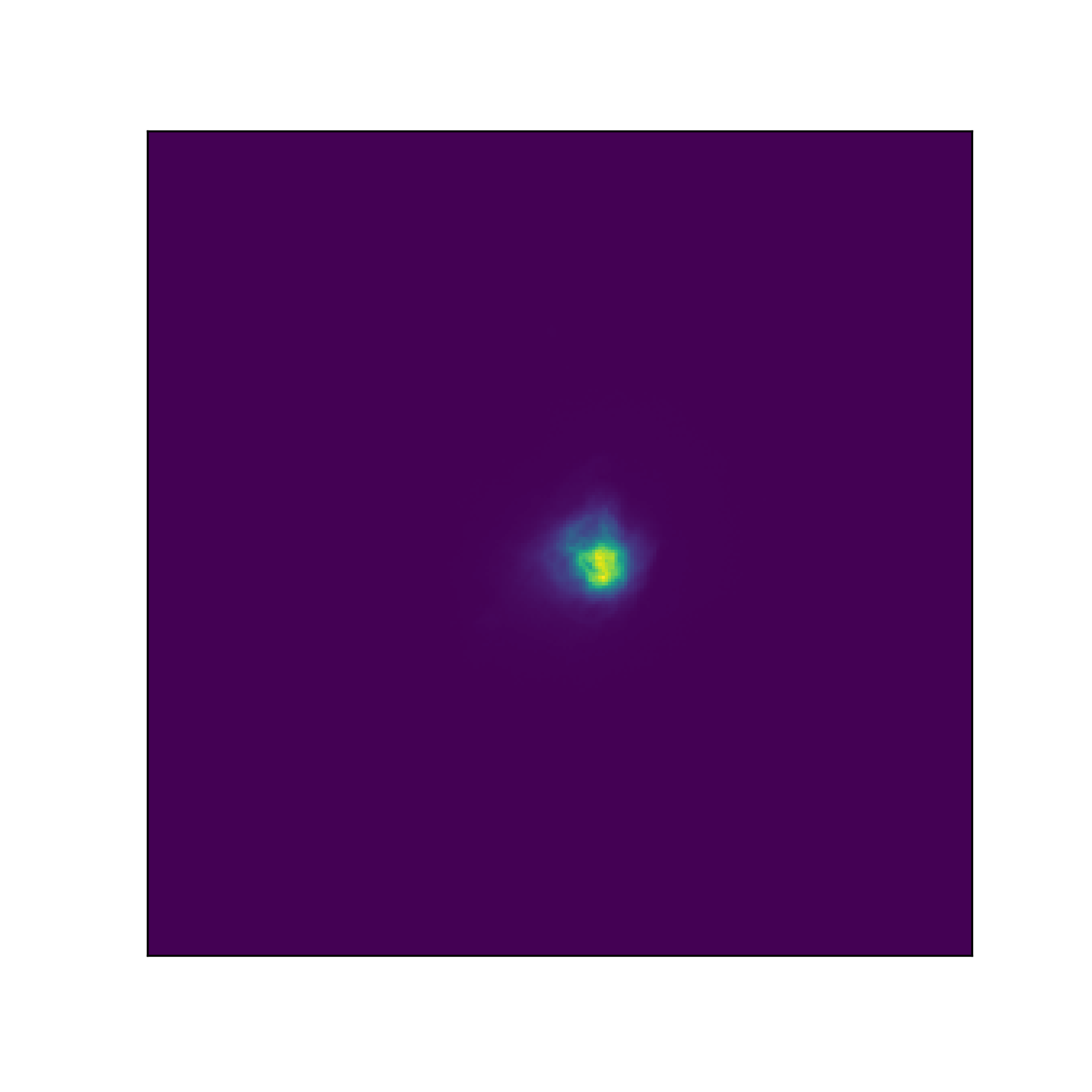 Non cool-core
Cool-core
7
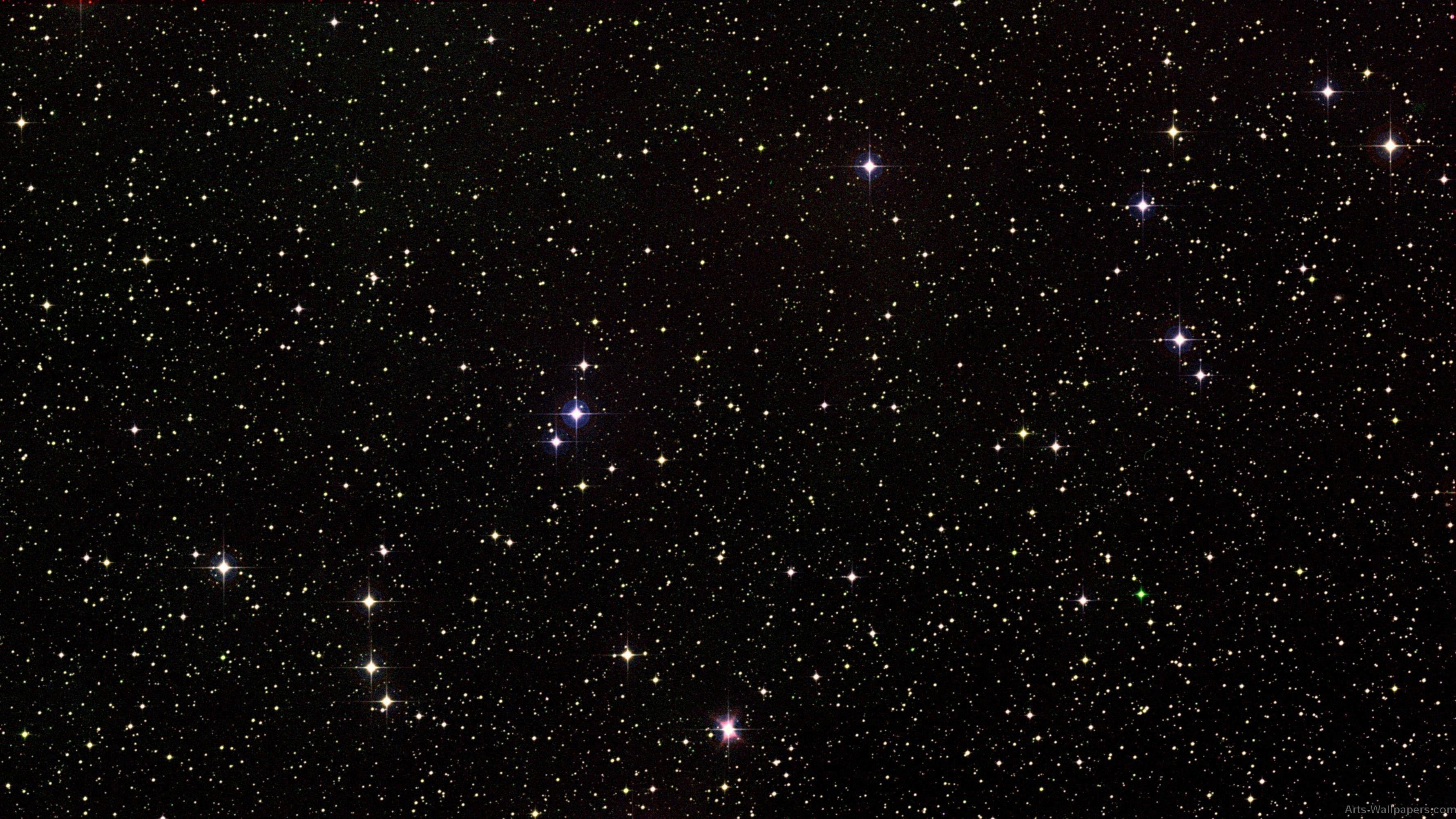 Classification metrics
3(ne+np)kT2 nenHᴧ(T,Z)
tcool =
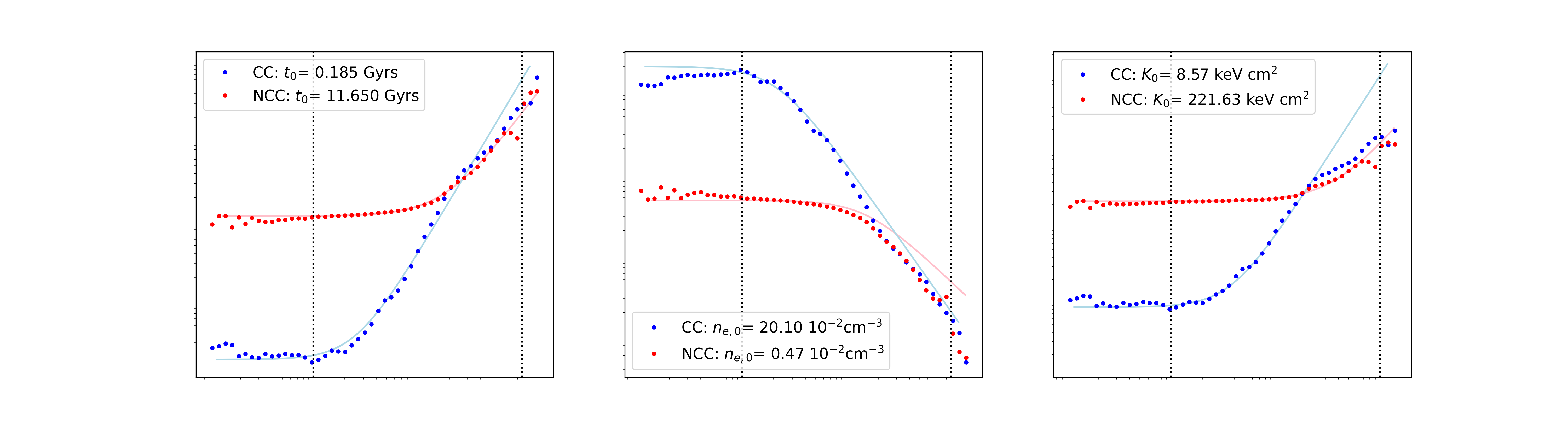 Central cooling time

Central electron density

Central entropy

Concentration parameter
8
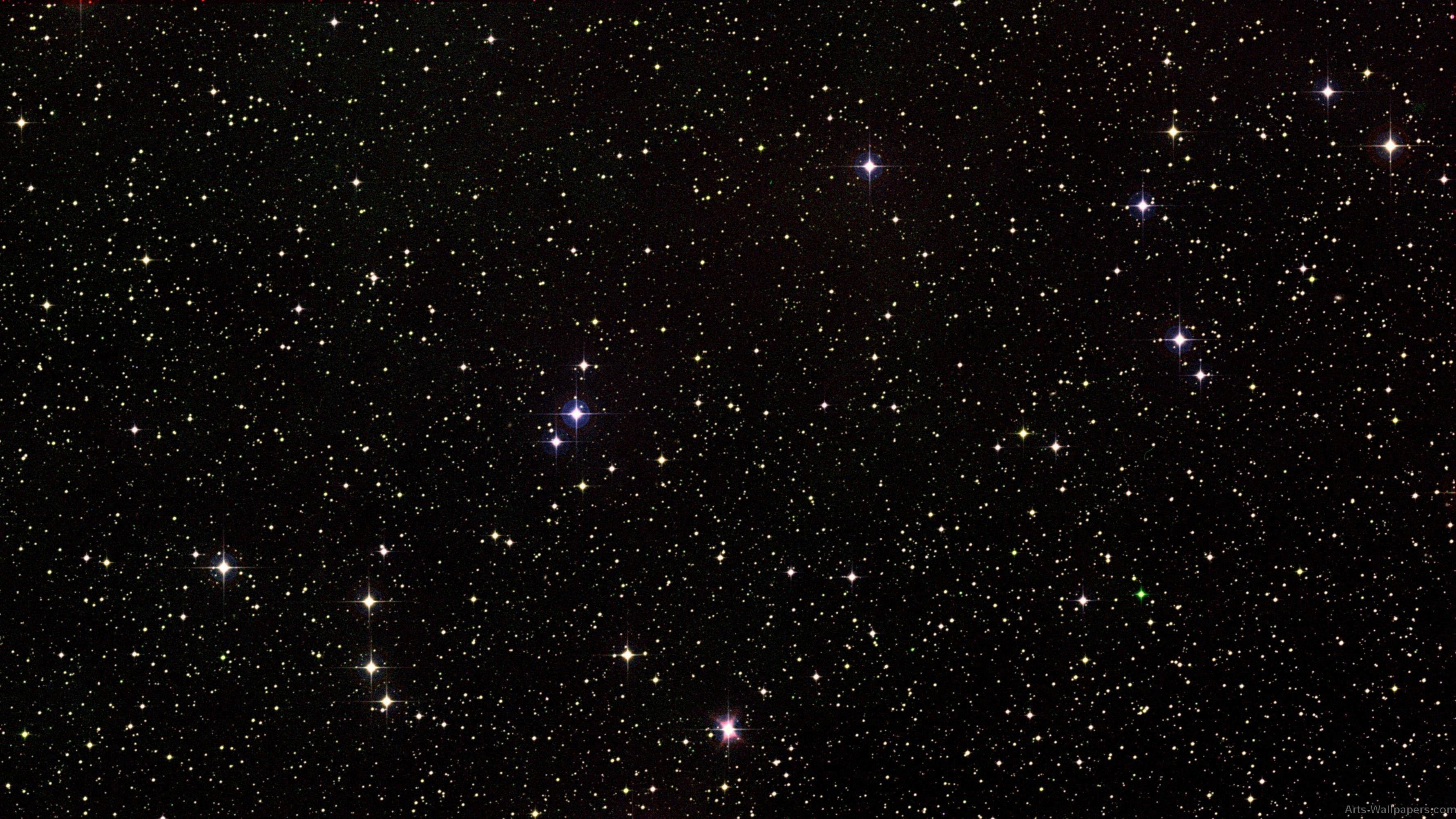 Classification metrics
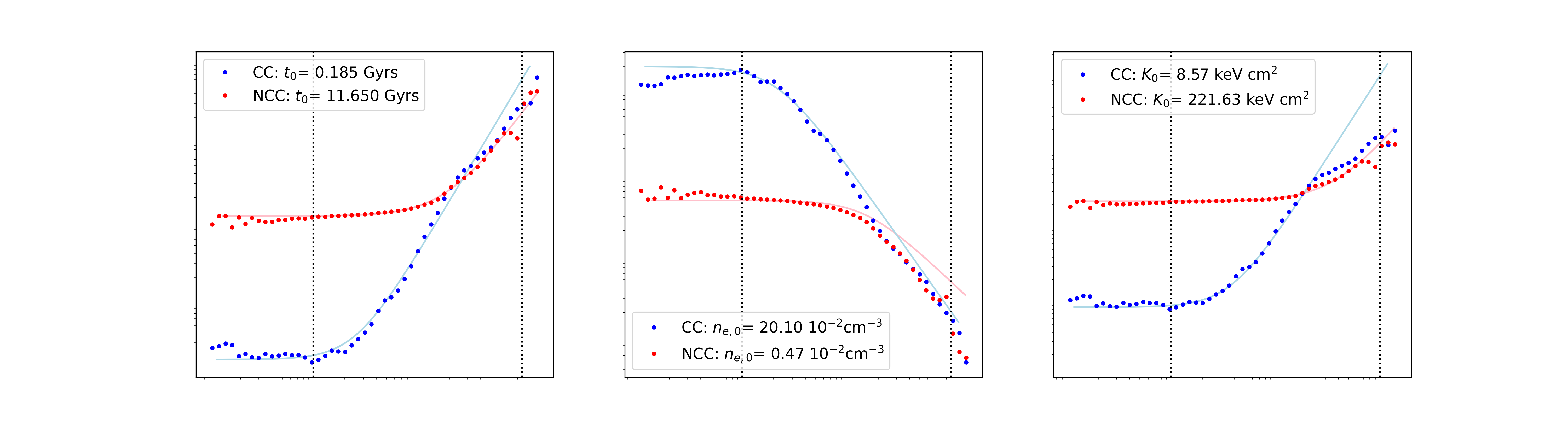 Central cooling time

Central electron density

Central entropy

Concentration parameter
9
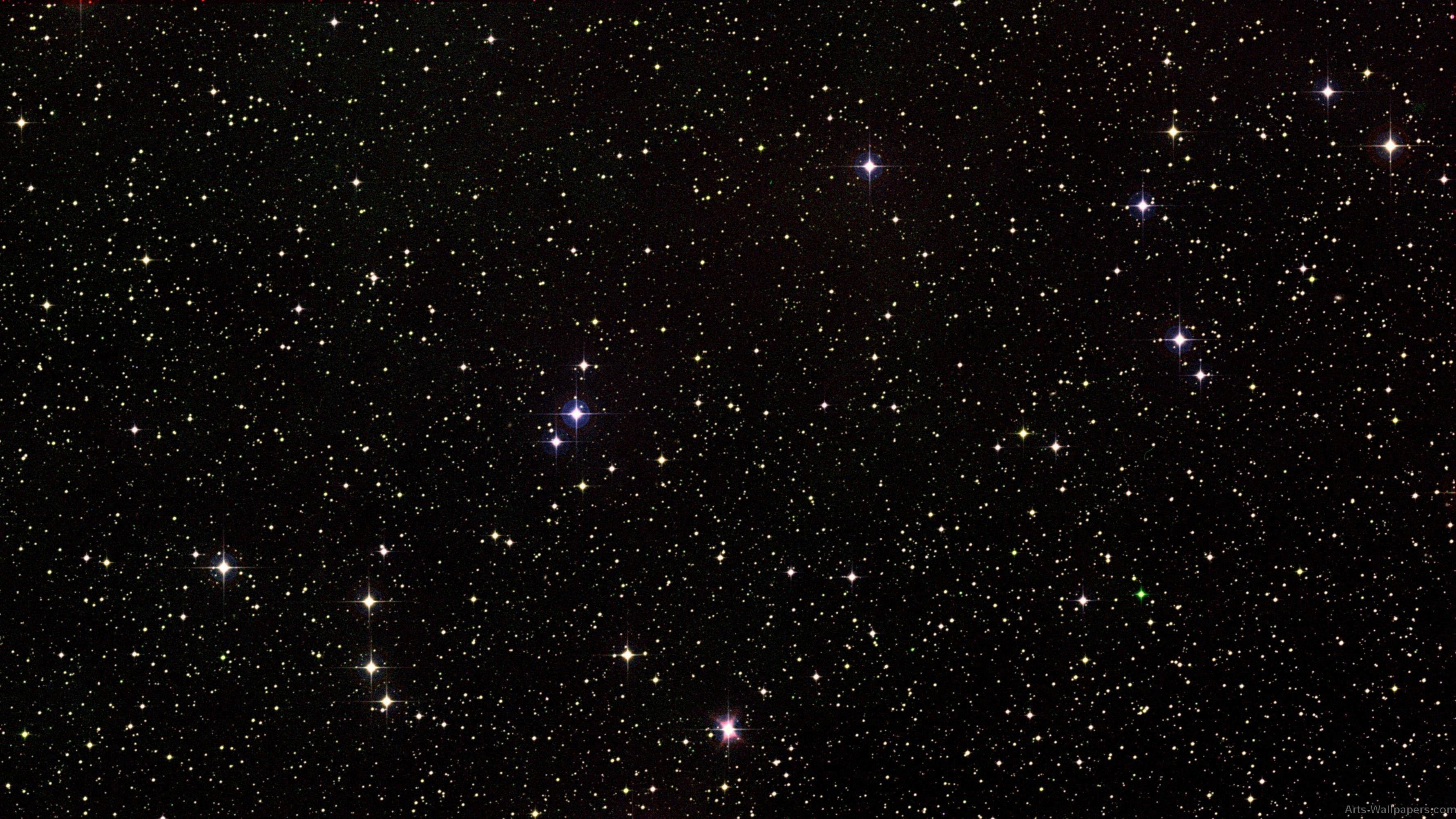 kBT
ne2/3
Classification metrics
K=
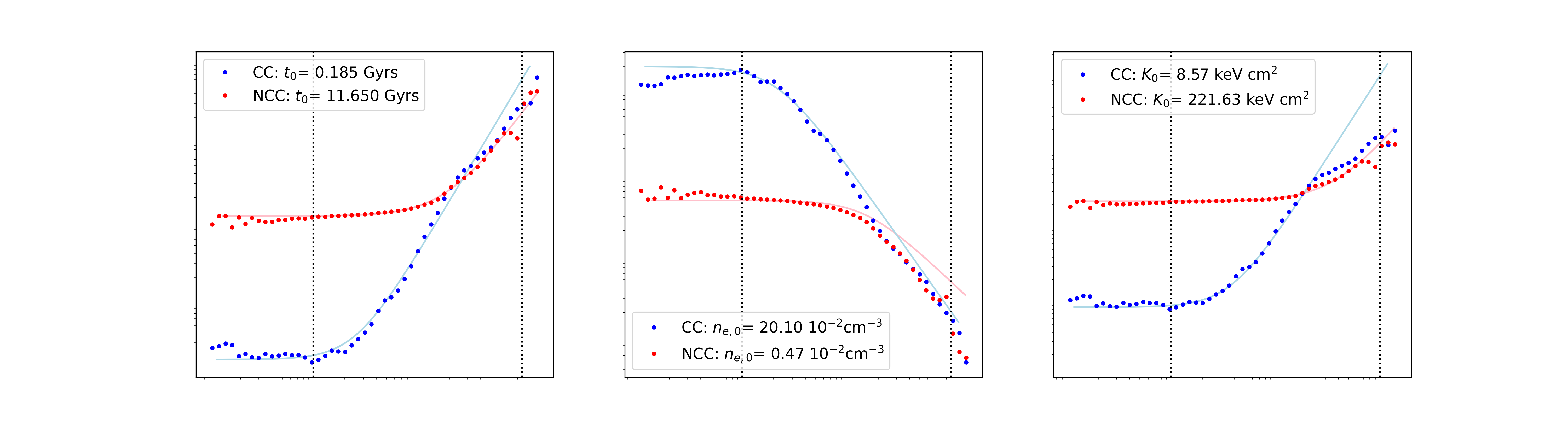 Central cooling time

Central electron density

Central entropy

Concentration parameter
10
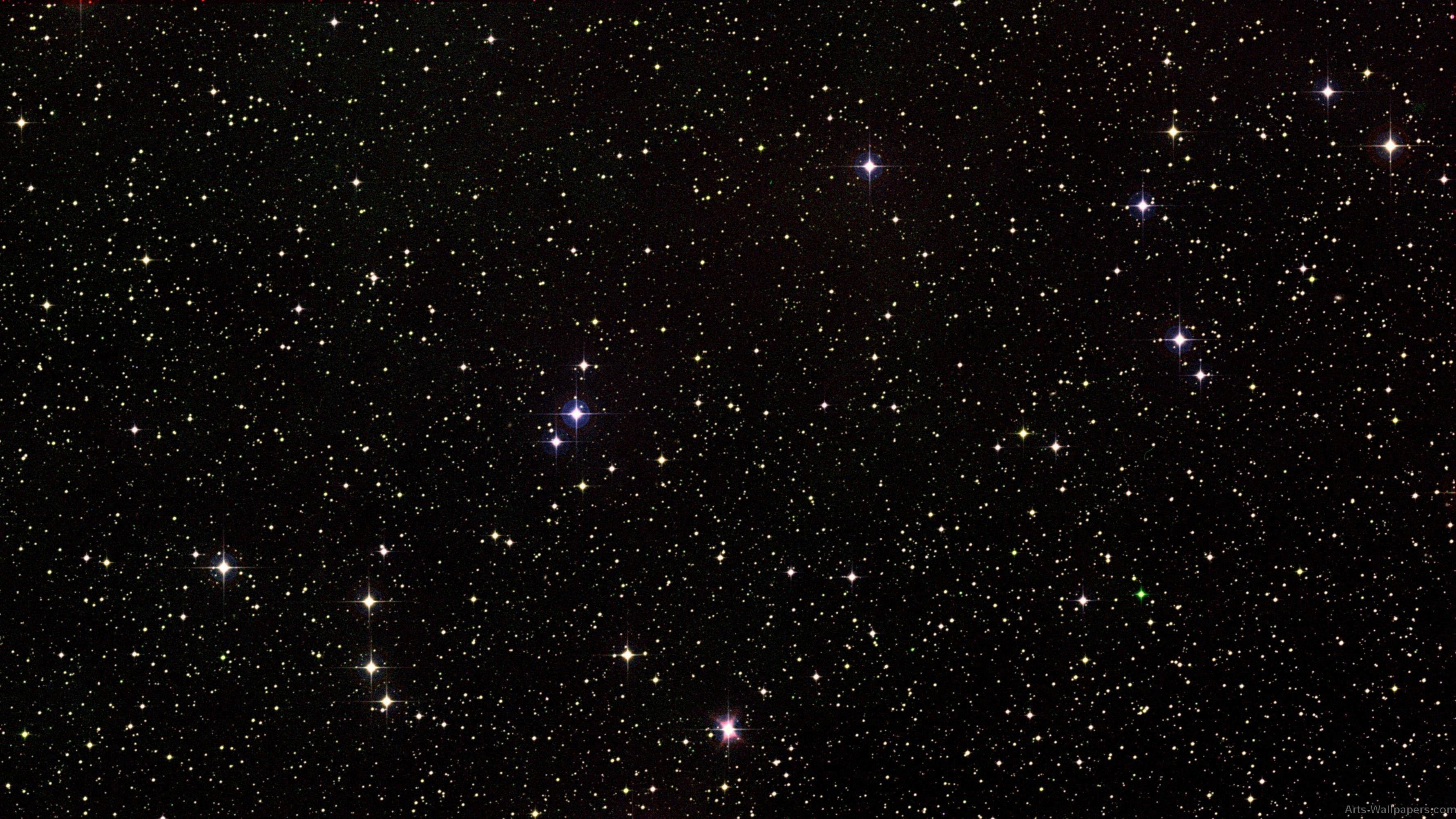 Classification metrics
CSB (<40 kpc)
CSB (<400 kpc)
⍺ =
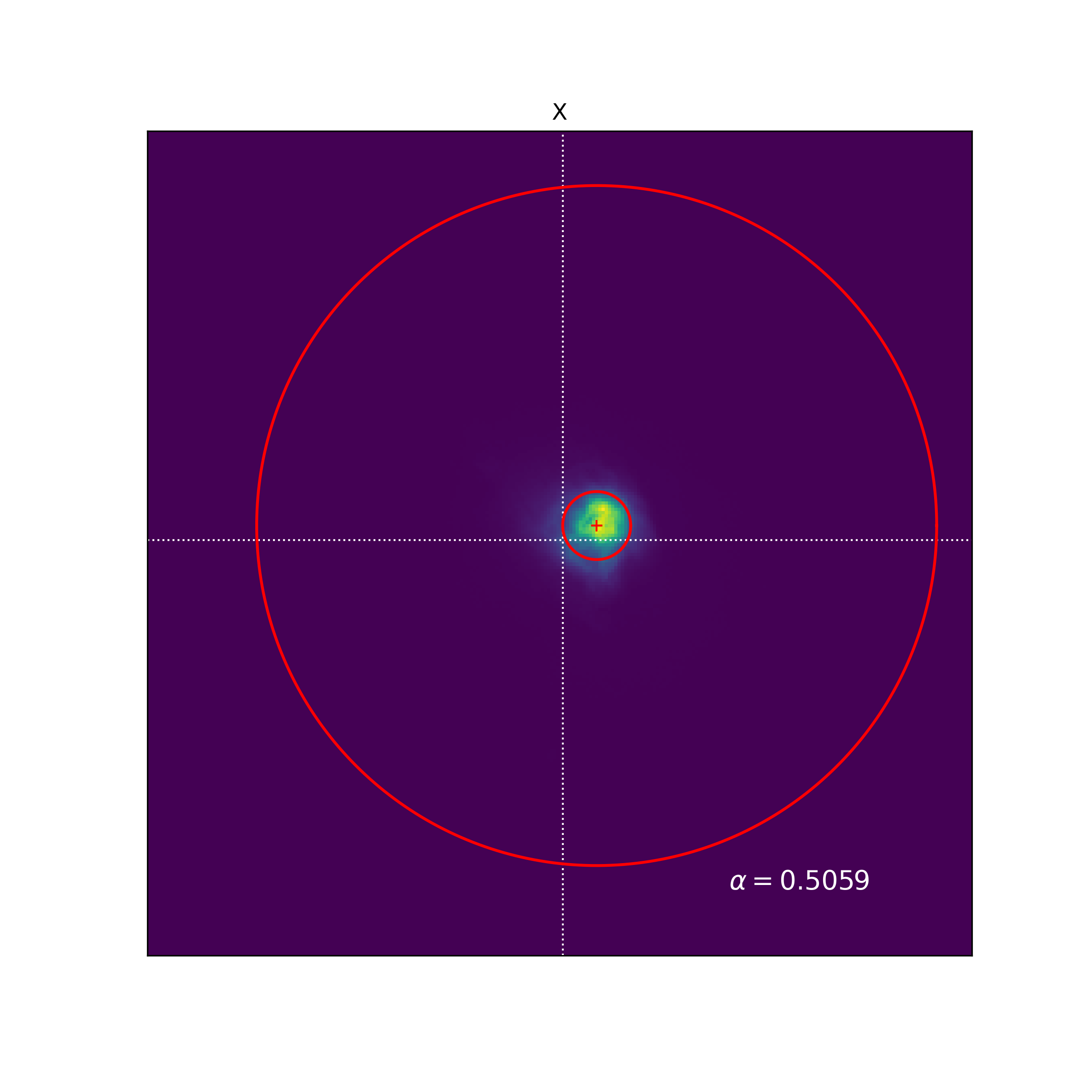 Central cooling time

Central electron density

Central entropy

Concentration parameter
11
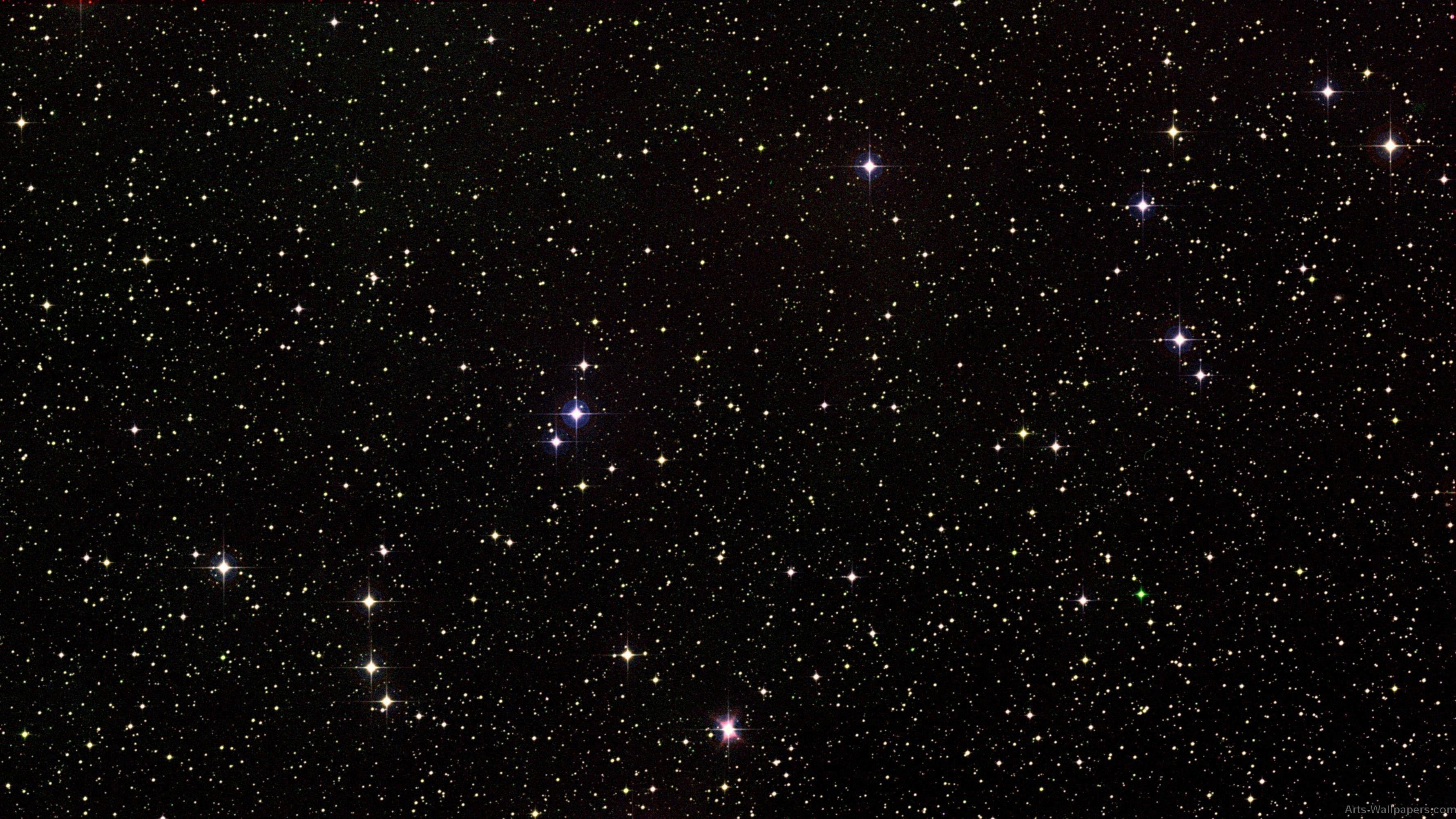 Classification metrics
CSB (<40 kpc)
CSB (<400 kpc)
⍺ =
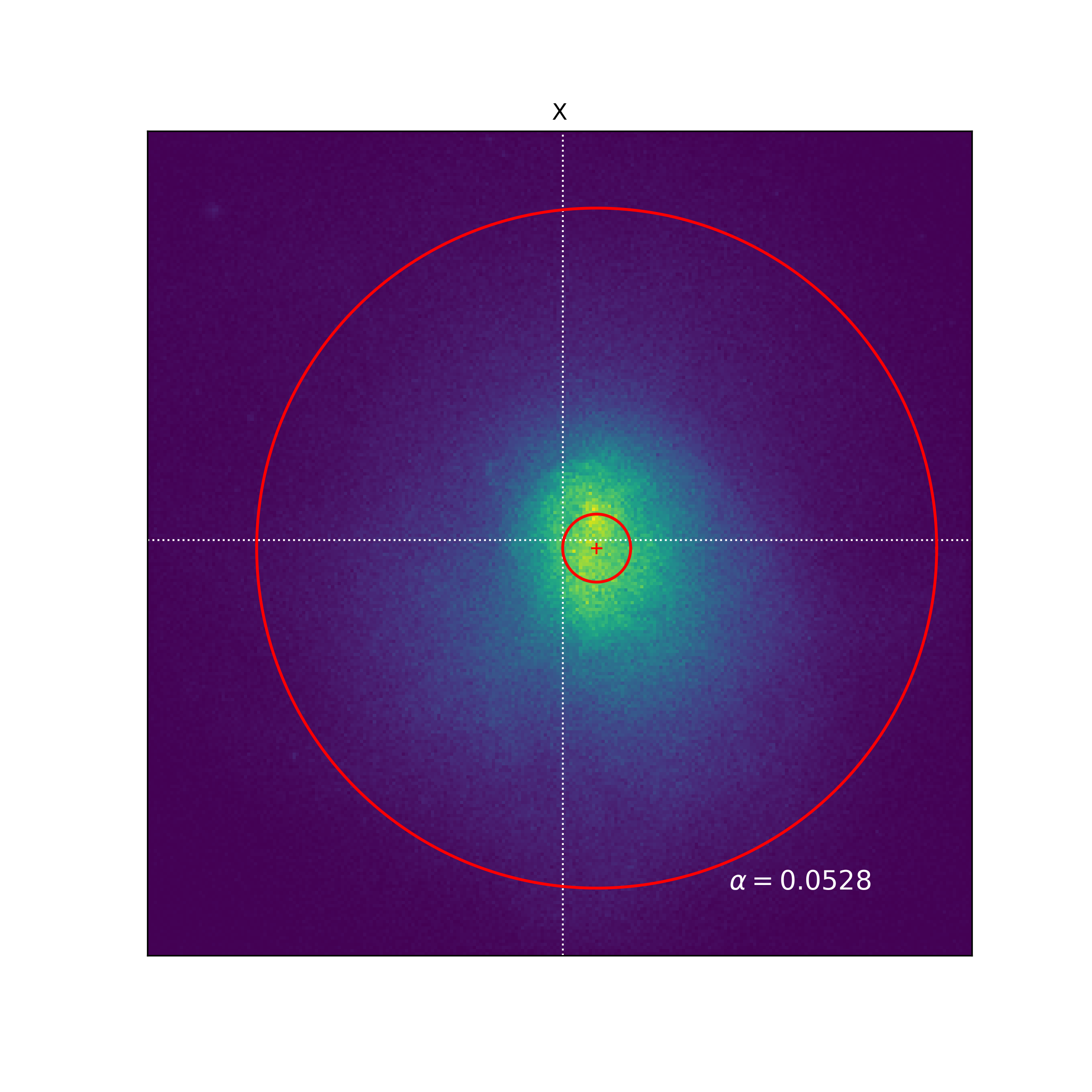 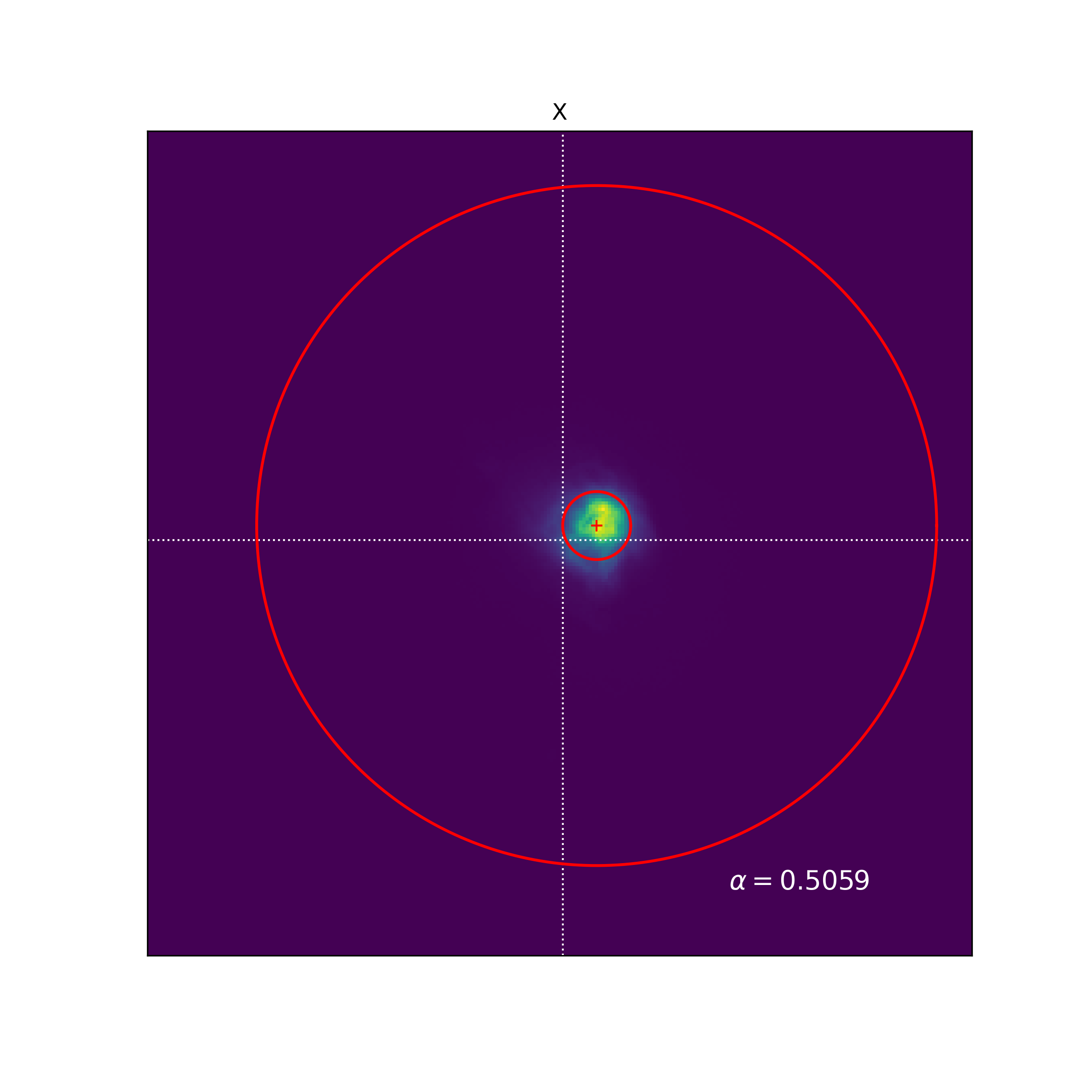 Cool-core
Non cool-core
12
[Speaker Notes: Encore une fois, voici la comparaison pour nos deux amas charactéristiques + commenter.
- Les métriques ne sont pas toujours en accord!!]
Neural network: ResNet (for now)
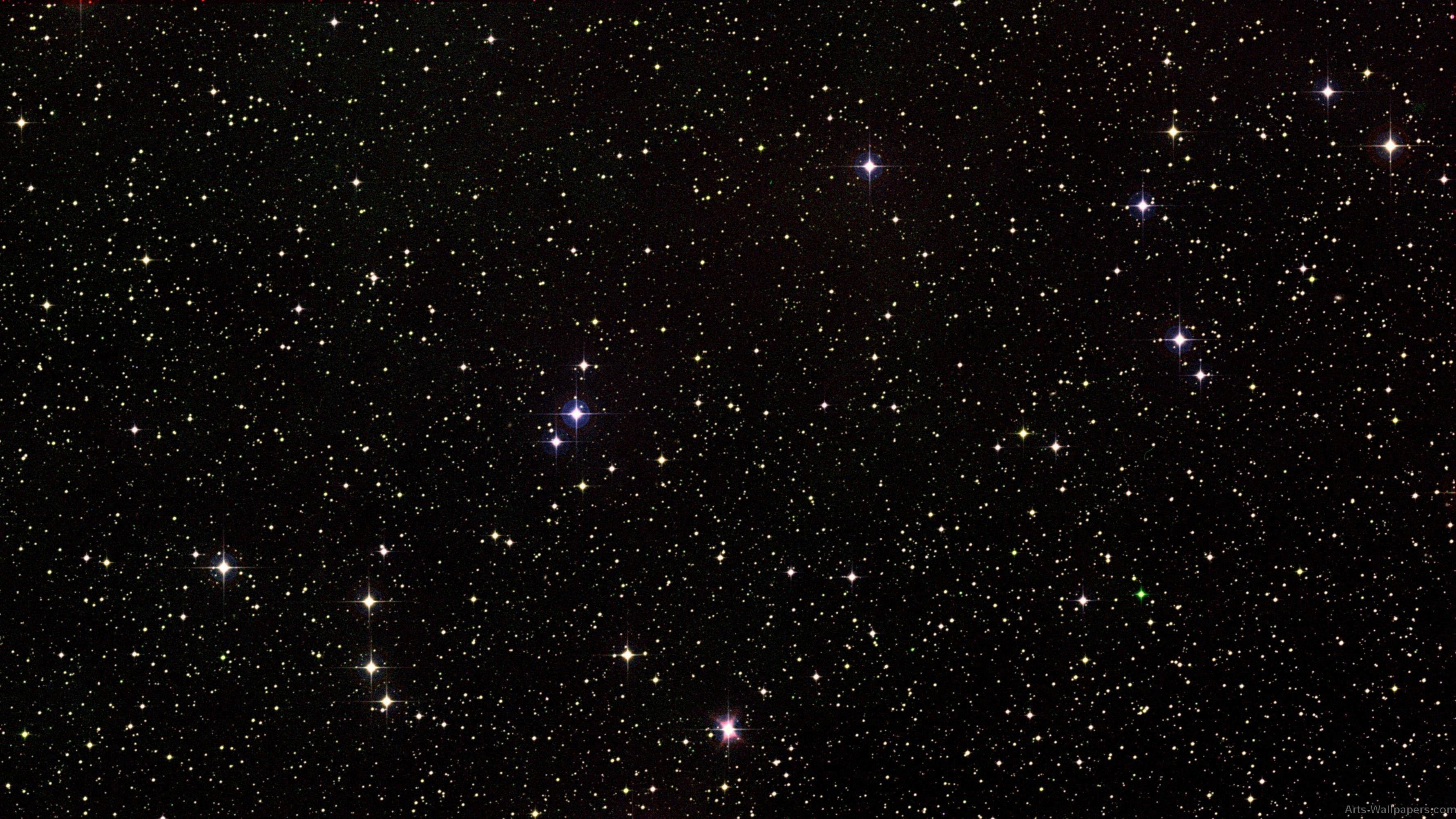 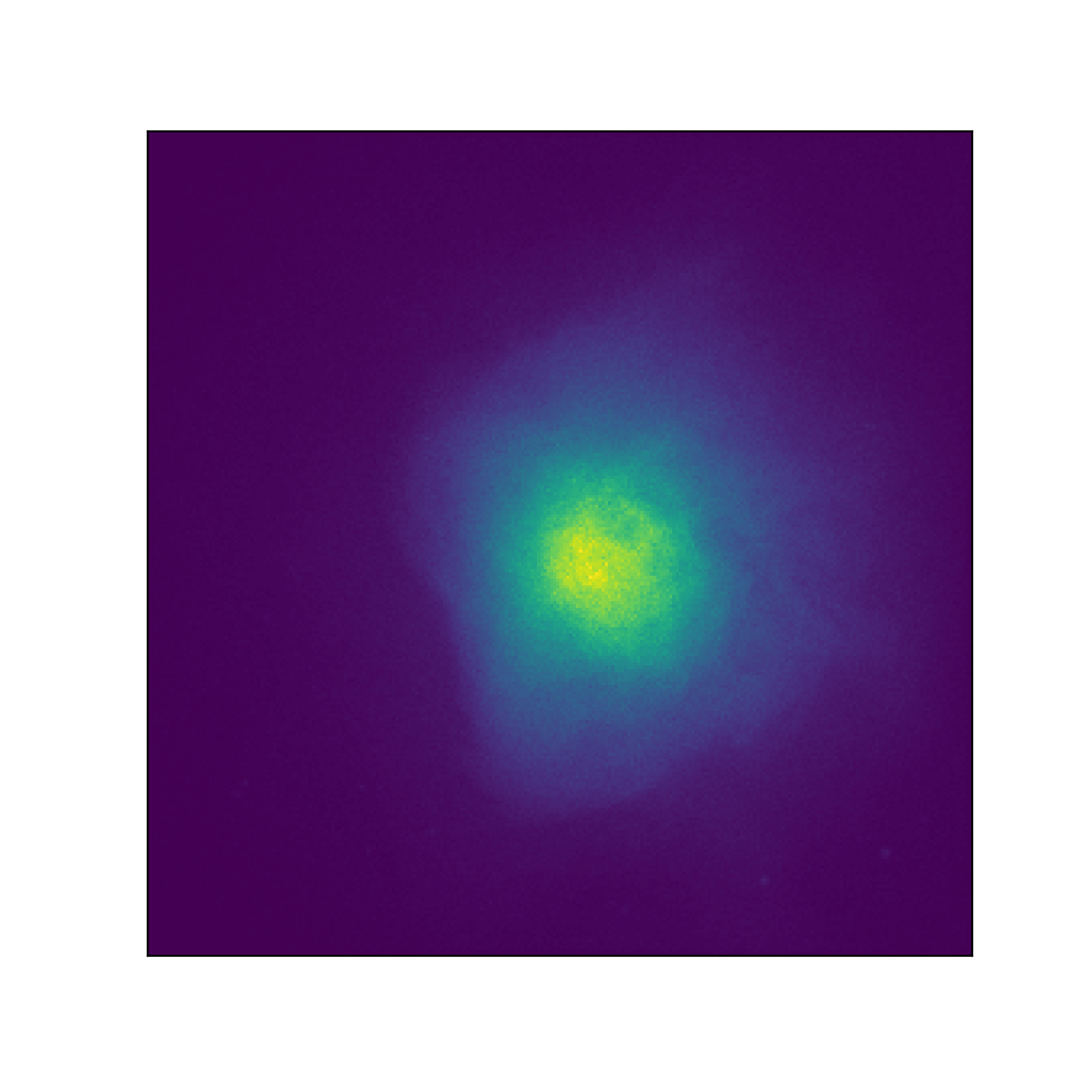 CCT
Conv
POOL
FC layers
Batch Norm
Conv
Batch Norm
Batch Norm
Conv
Batch Norm
Conv
…
ne
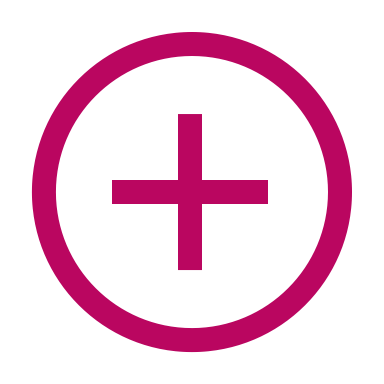 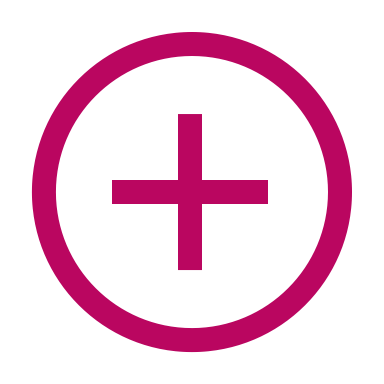 K0
⍺
Input: image
13
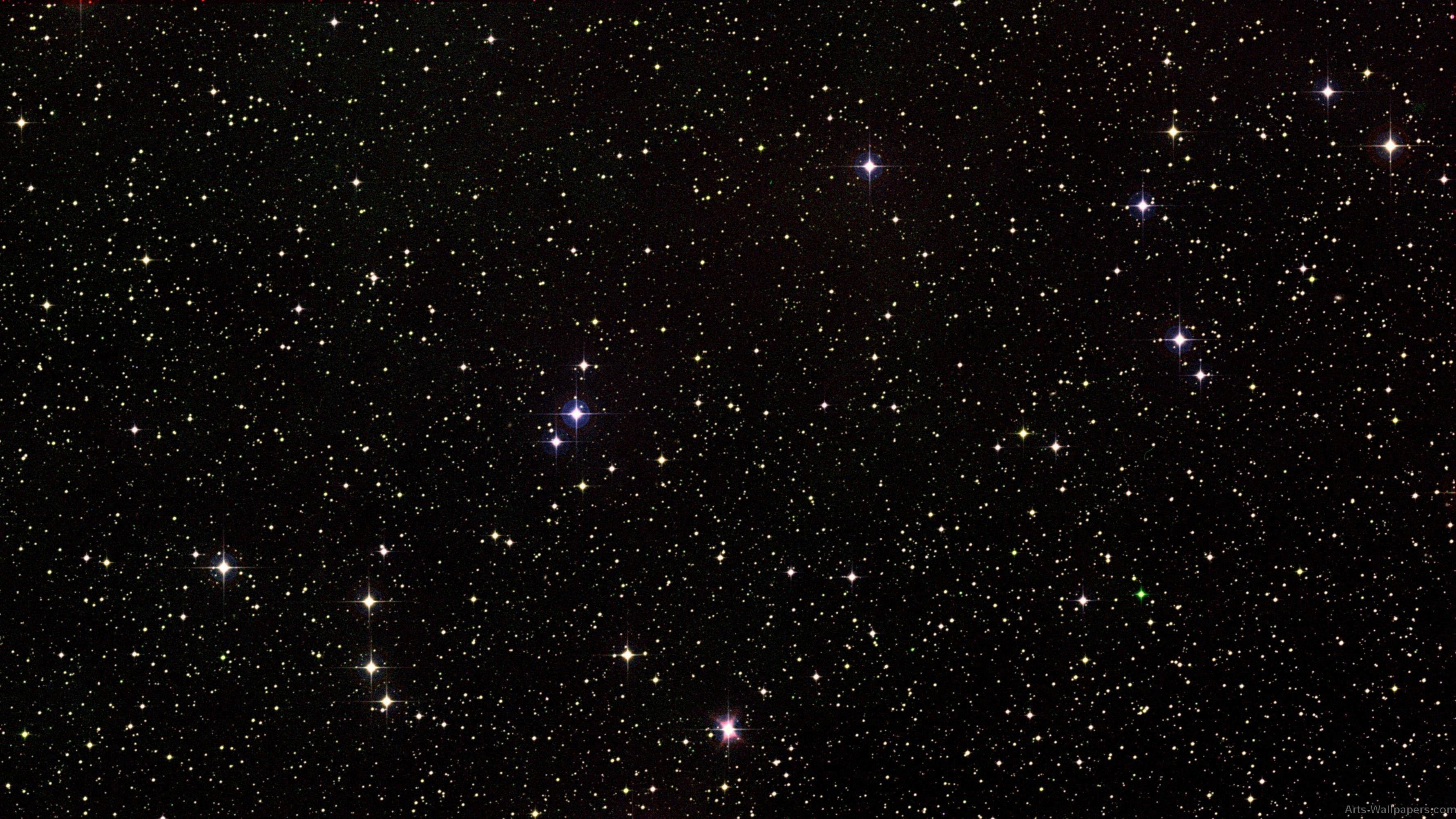 Merci!
contact: maria.sadikov@umontral.ca
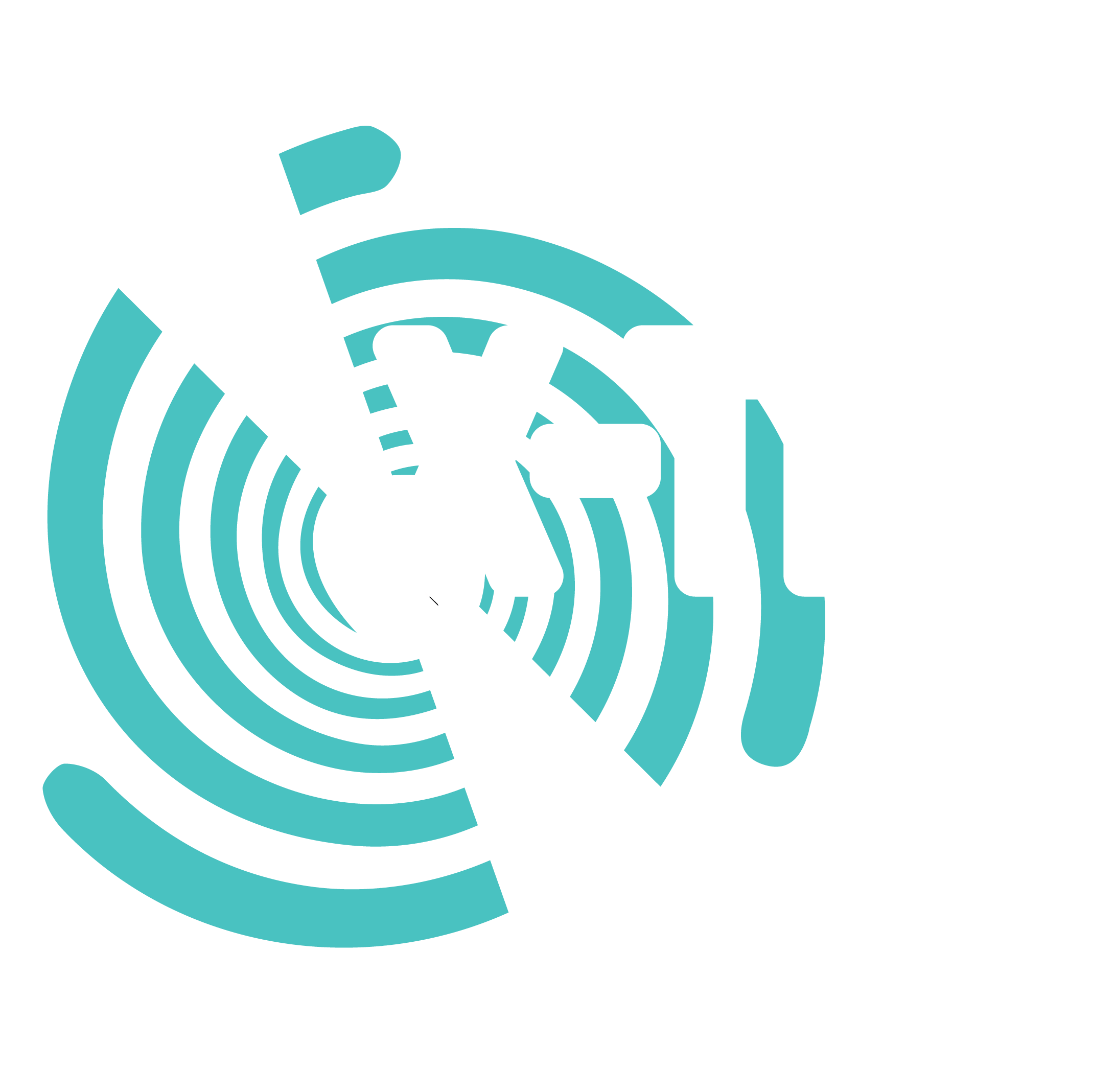 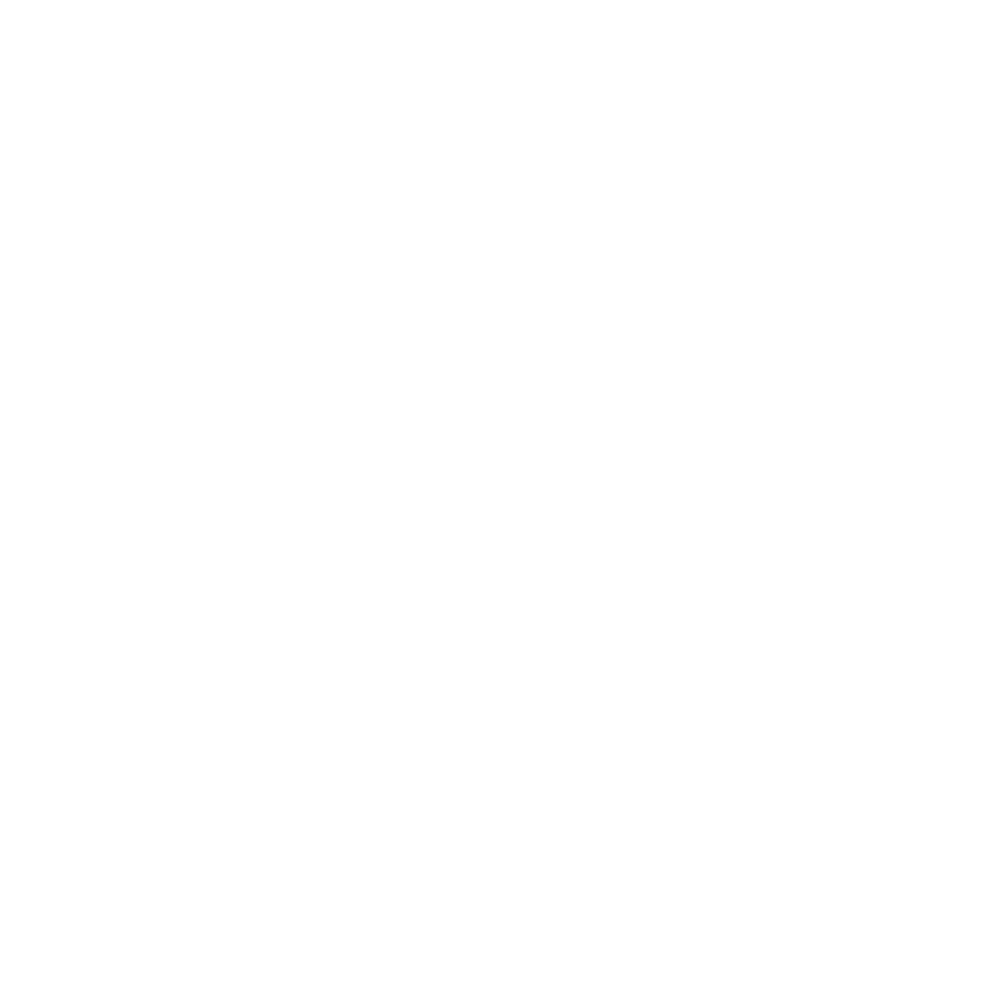 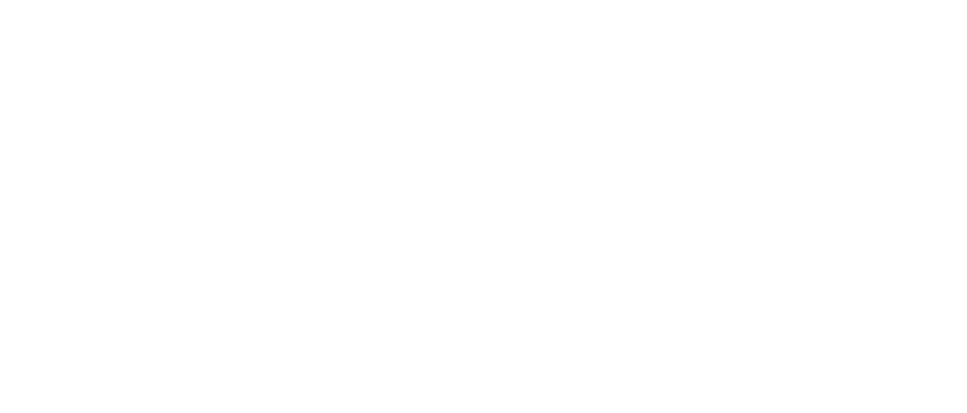 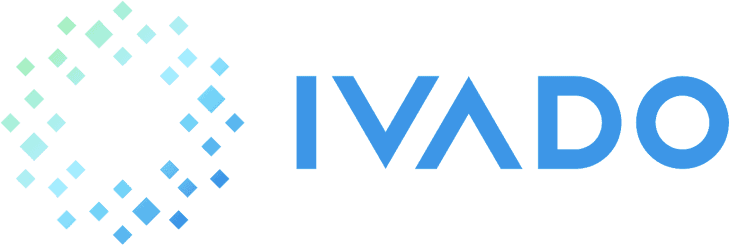 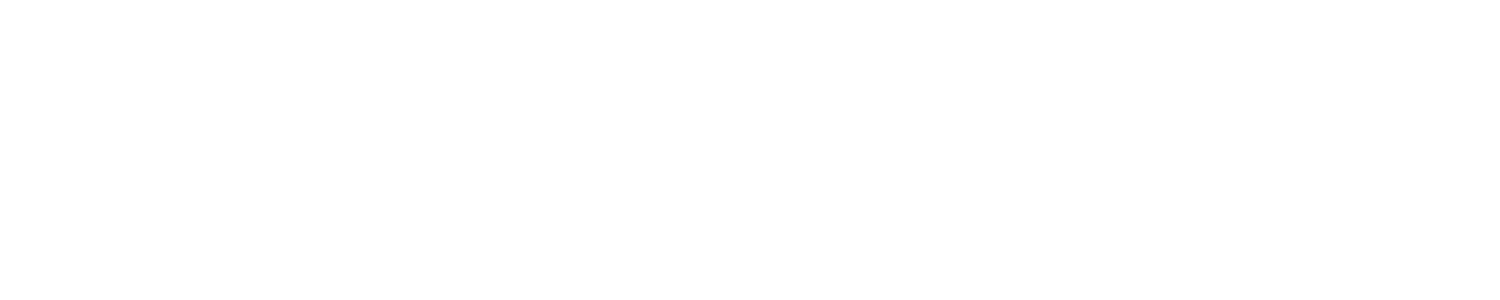 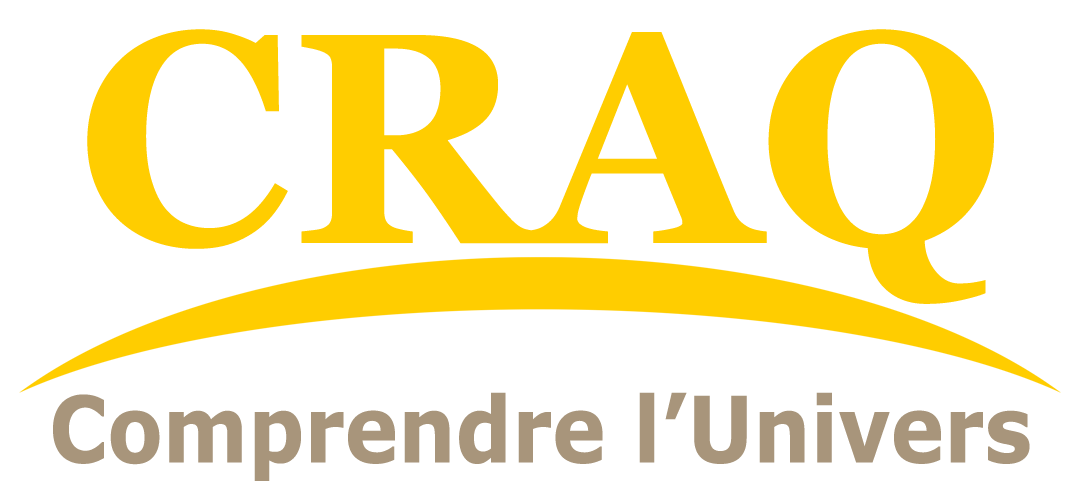